Three Gifts
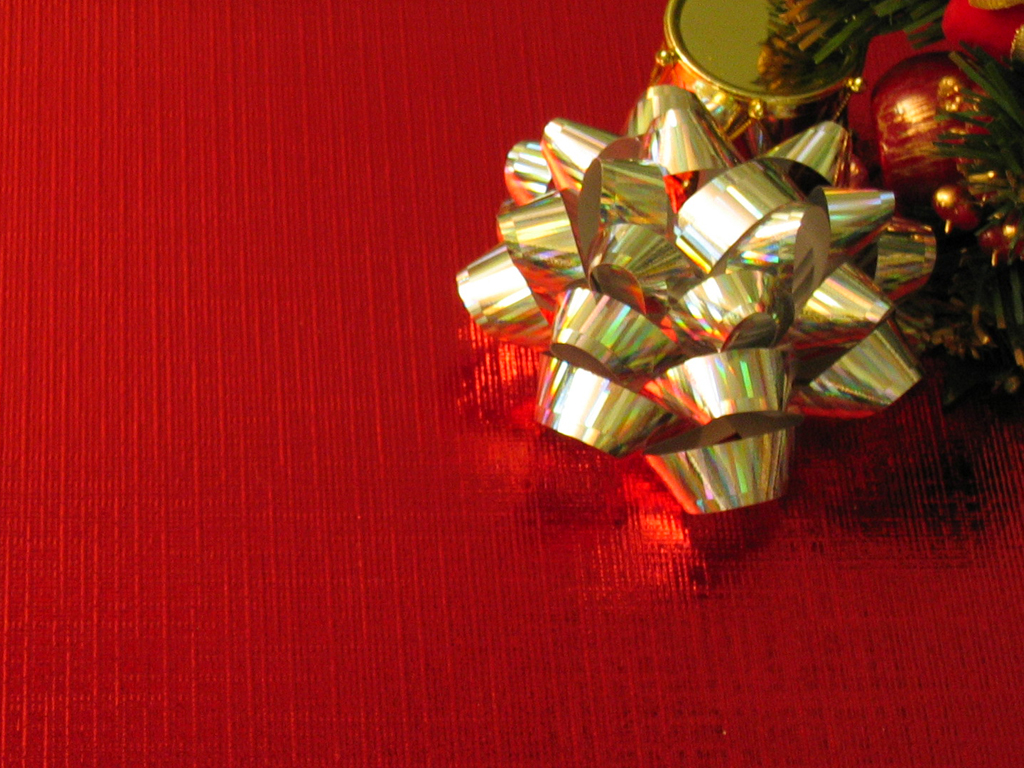 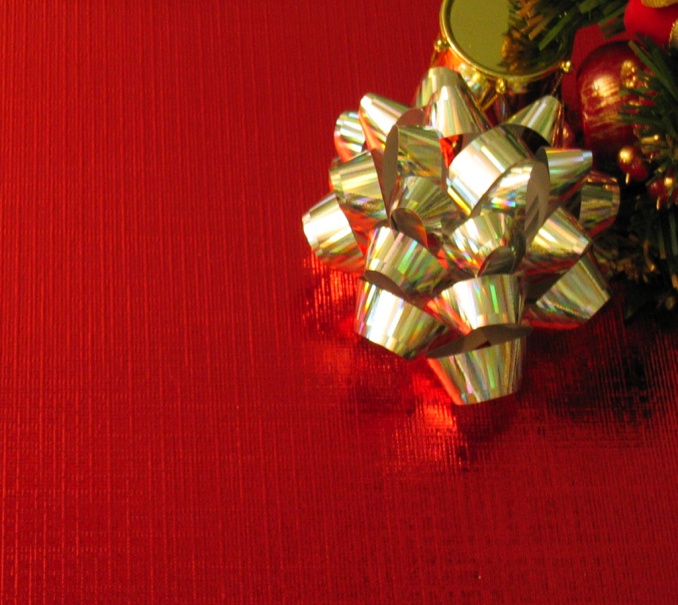 ThreeGifts
The idea of giving is because of a gospel fact.  The Father gave His Son and those who receive are called to give.
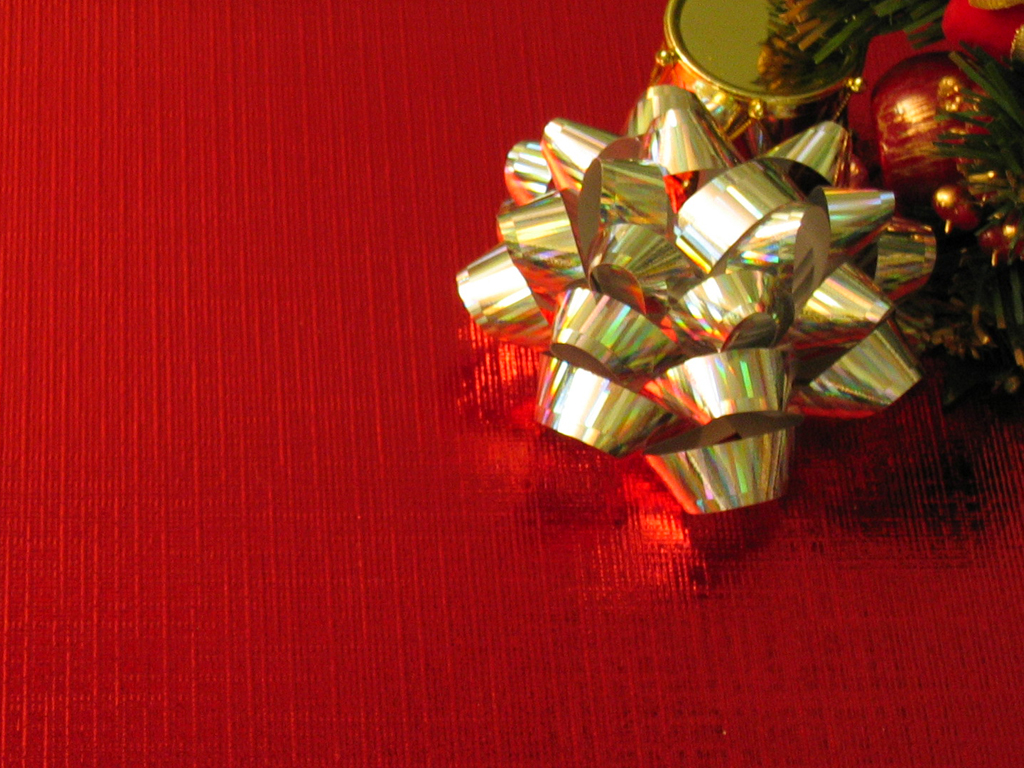 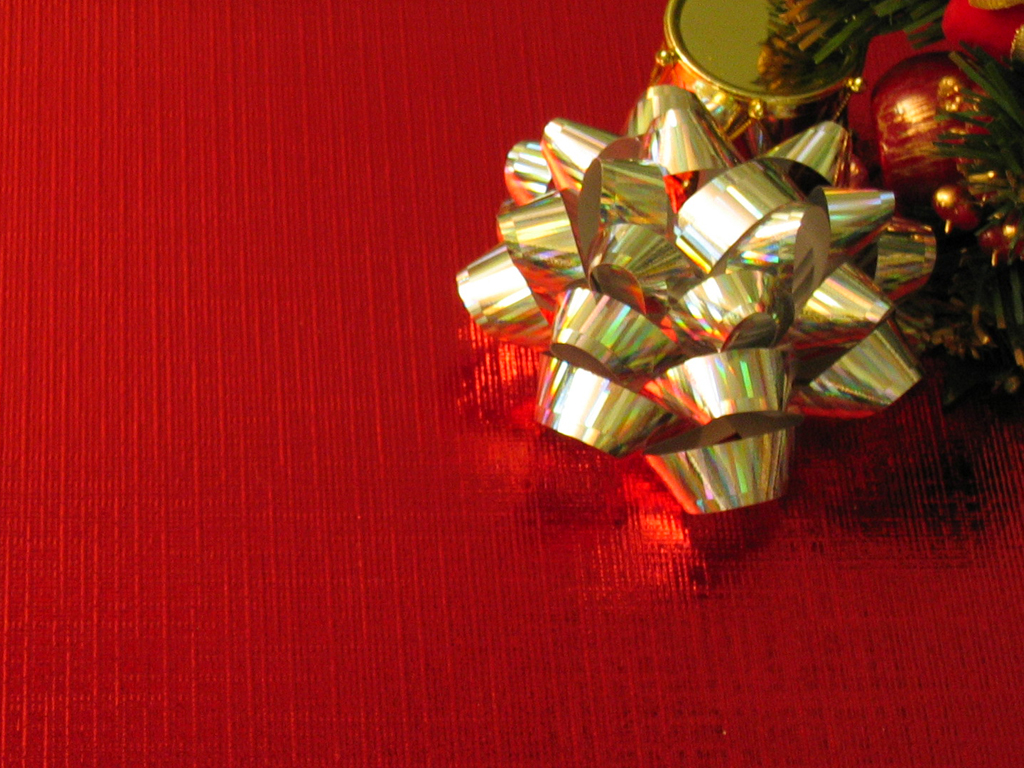 INTRO
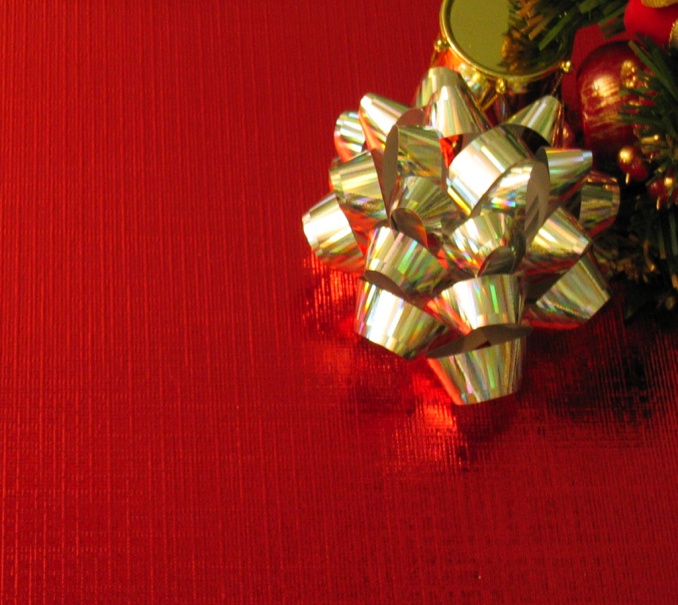 ThreeGifts
We are also expected to bring forth fruit or evidence of the Kingdom of Heaven in our life as a gift to God.
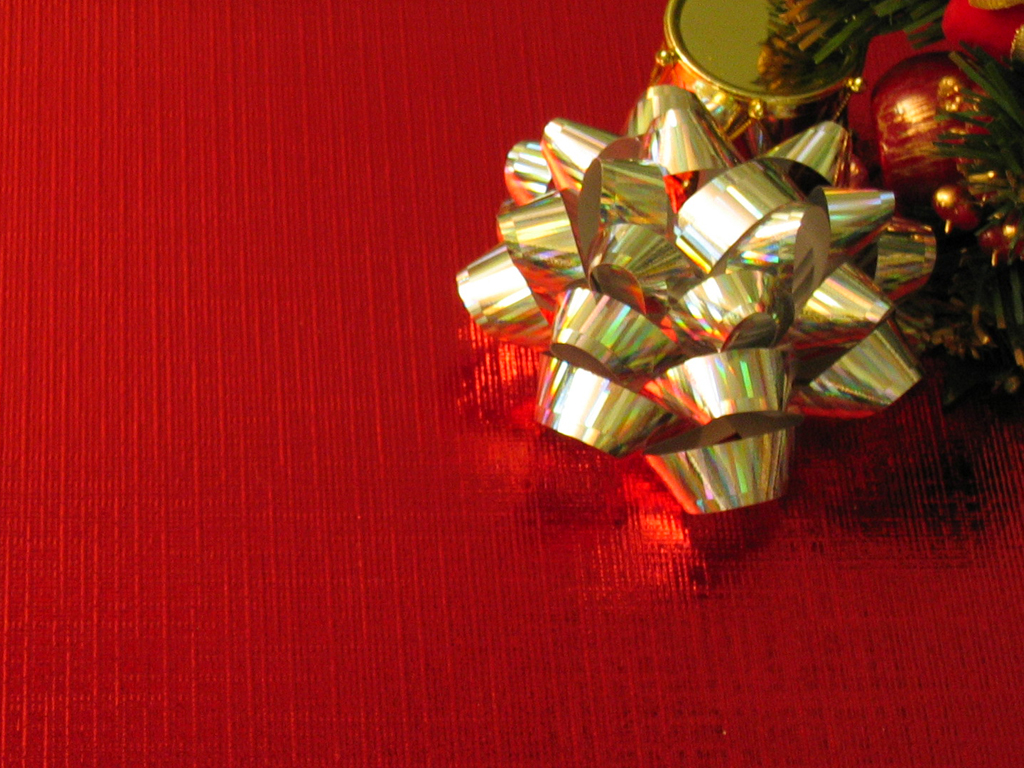 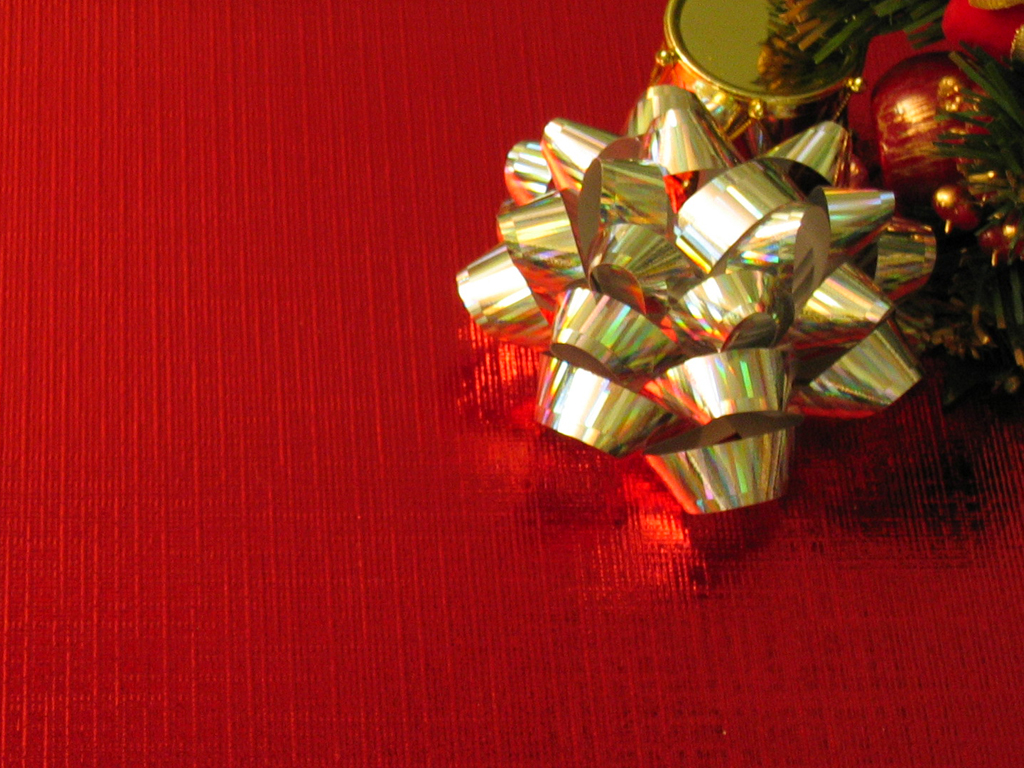 INTRO
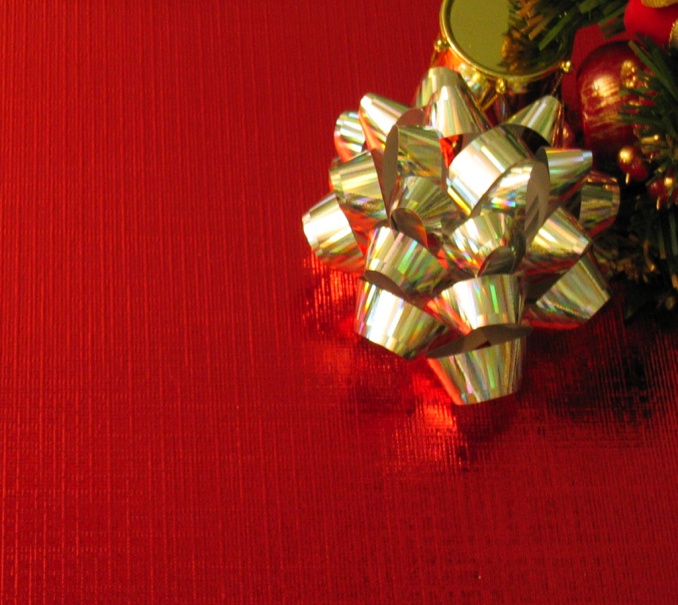 ThreeGifts
How can we combine all of this and live in such a way as to constantly be a giver?
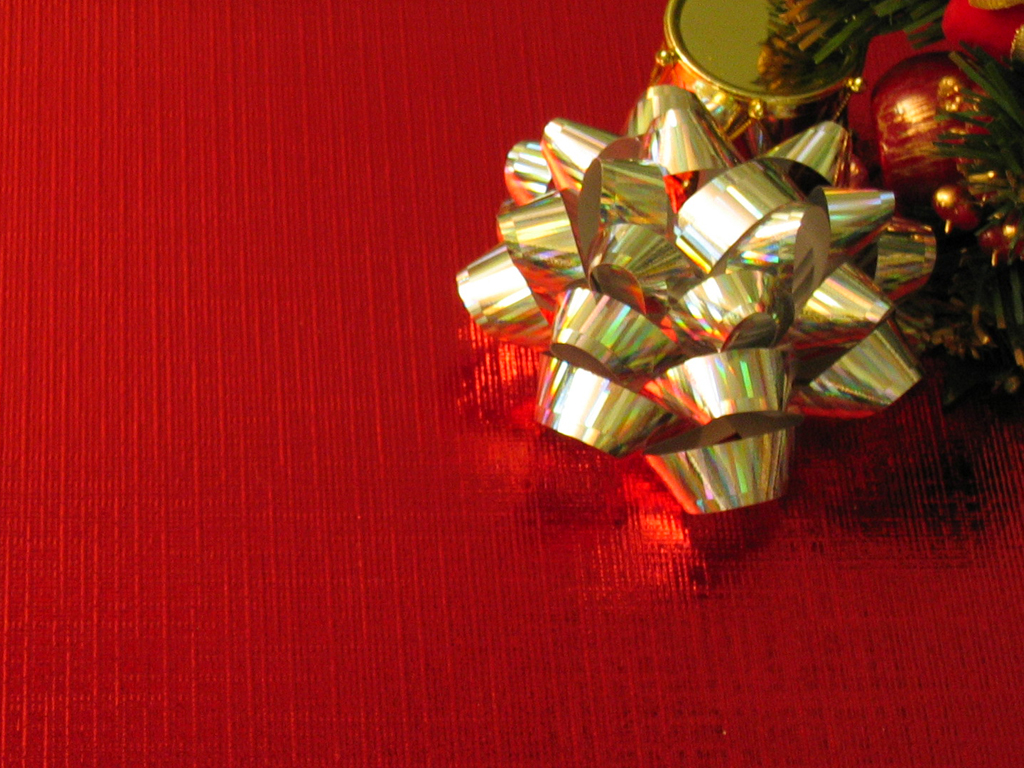 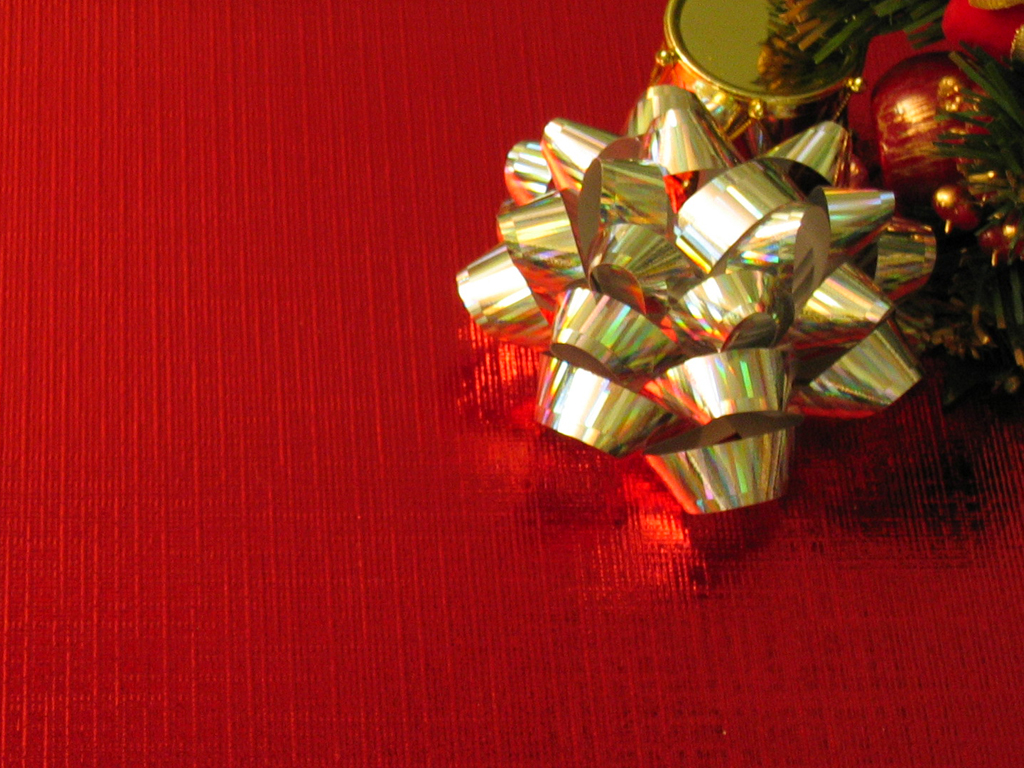 INTRO
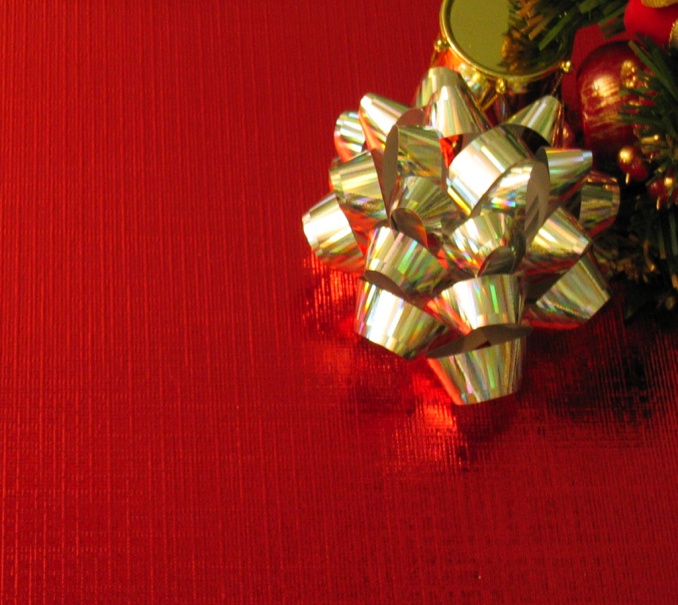 ThreeGifts
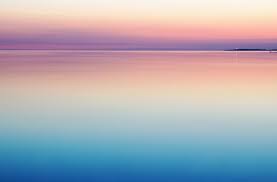 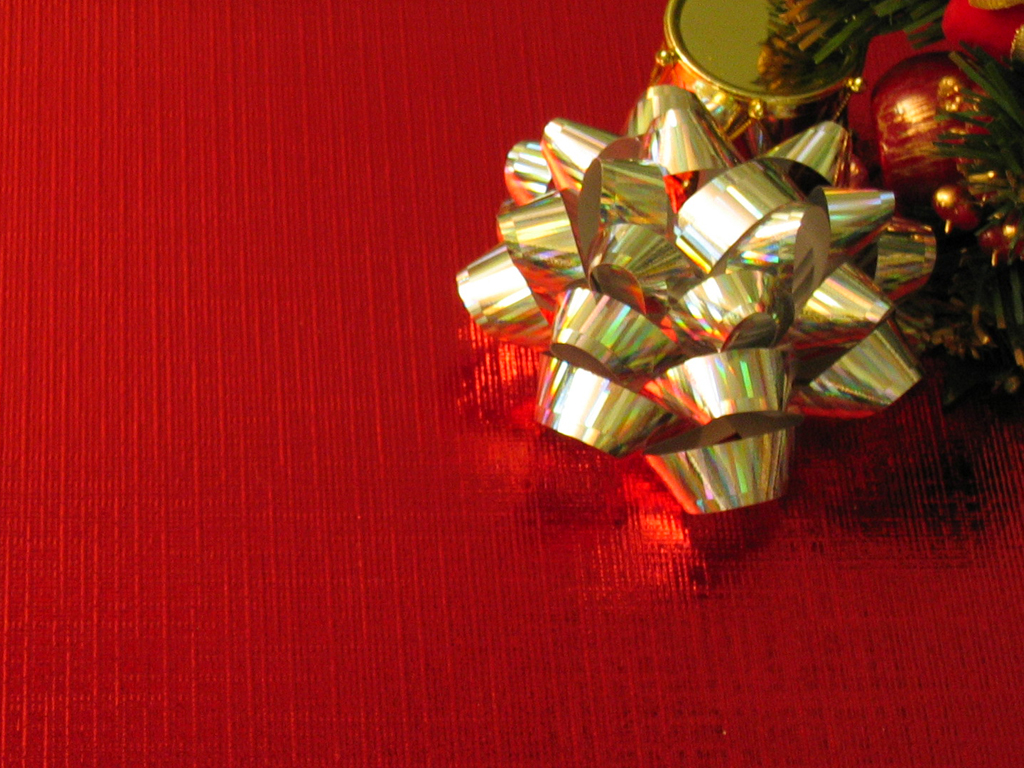 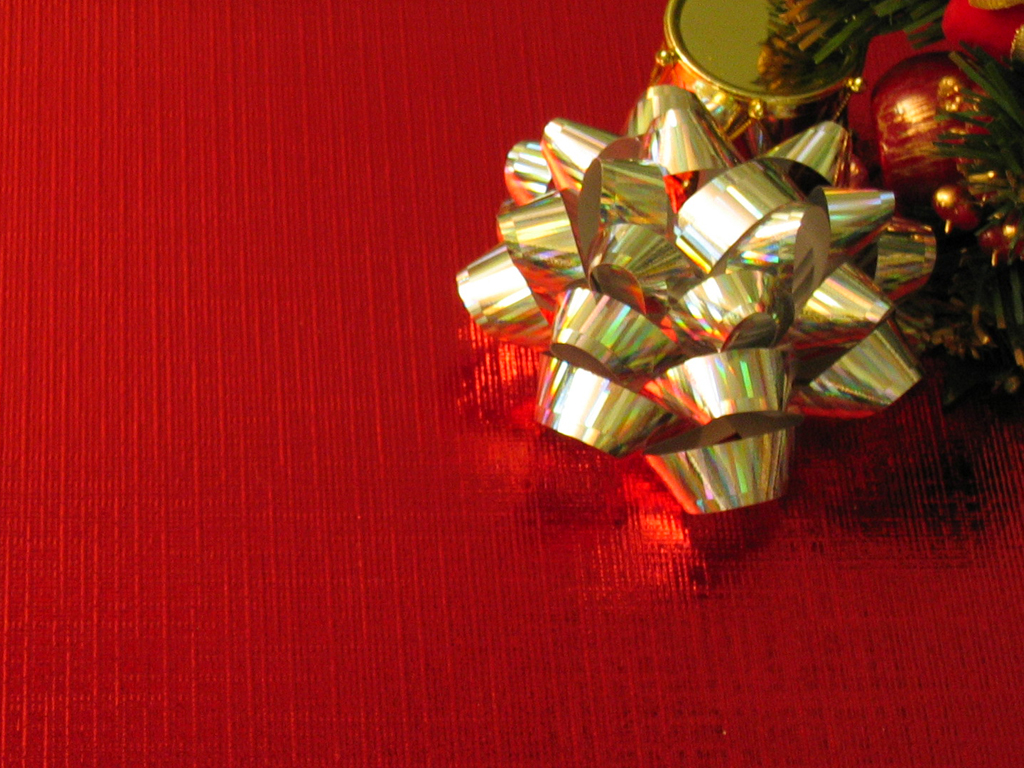 GIFT #3
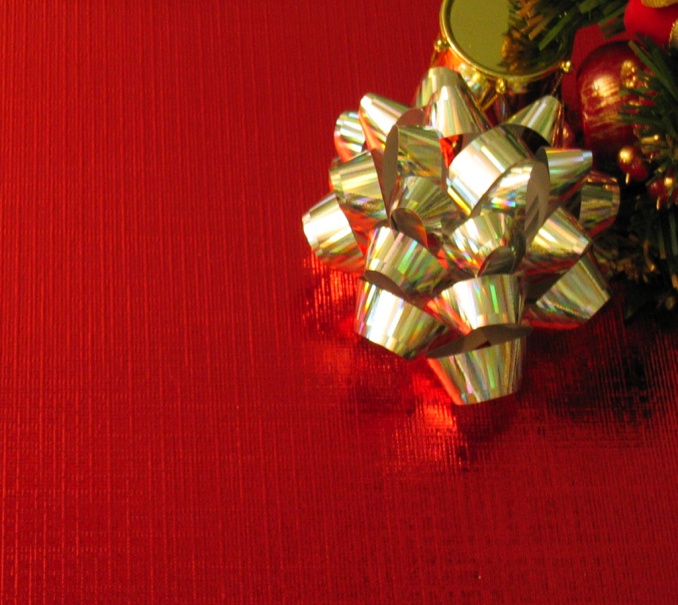 ThreeGifts
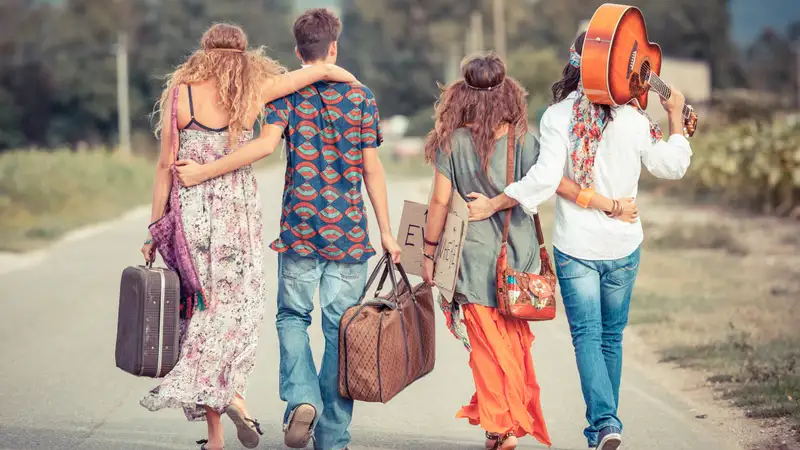 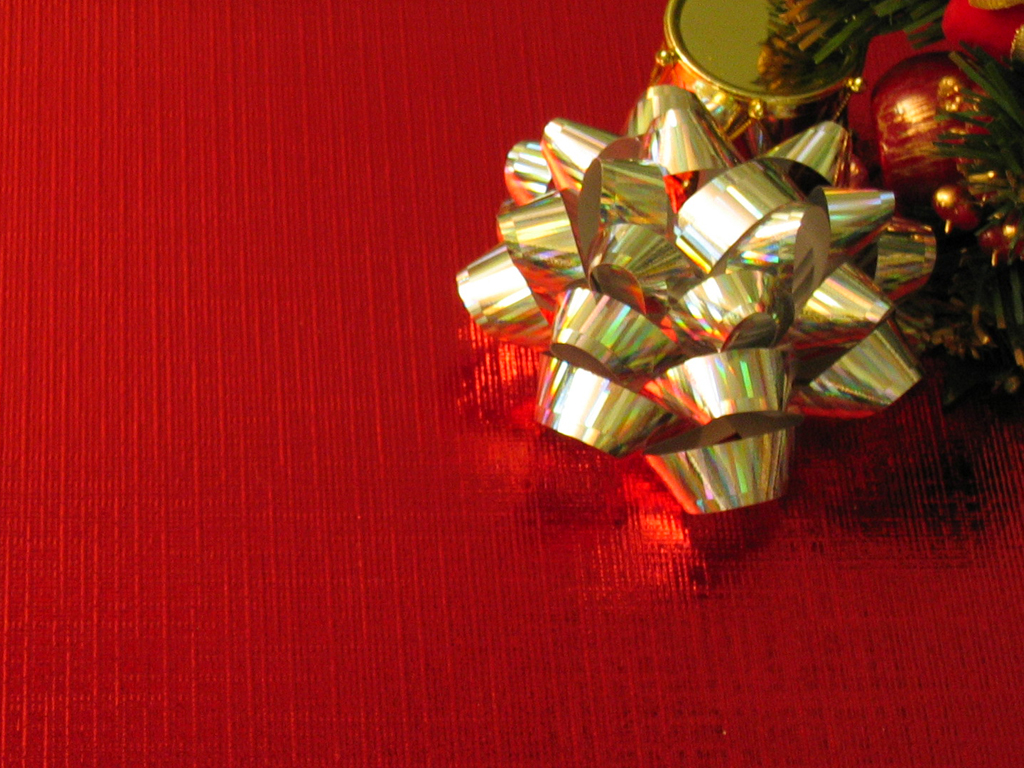 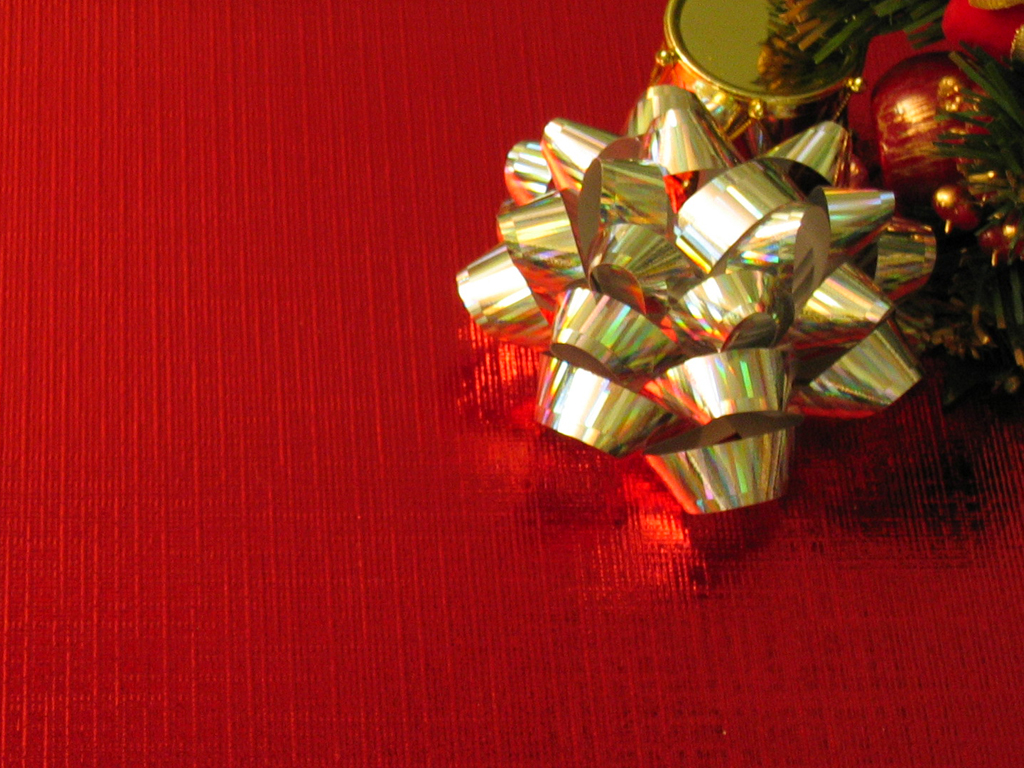 GIFT #3
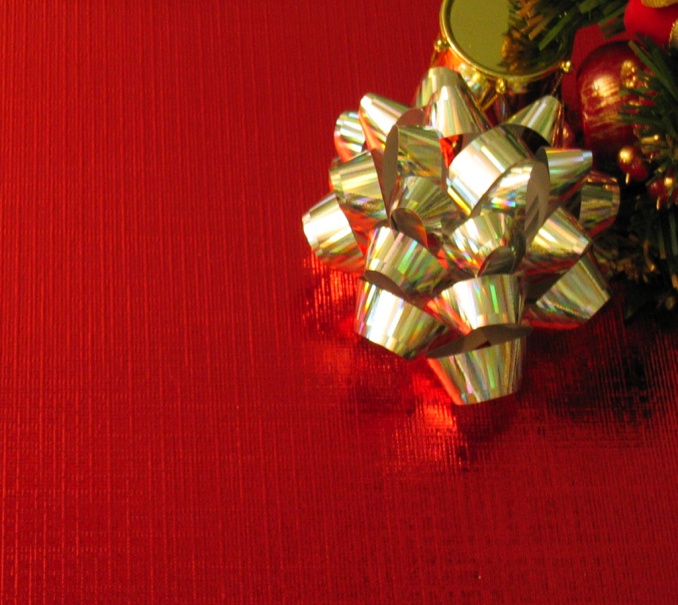 ThreeGifts
PEACE
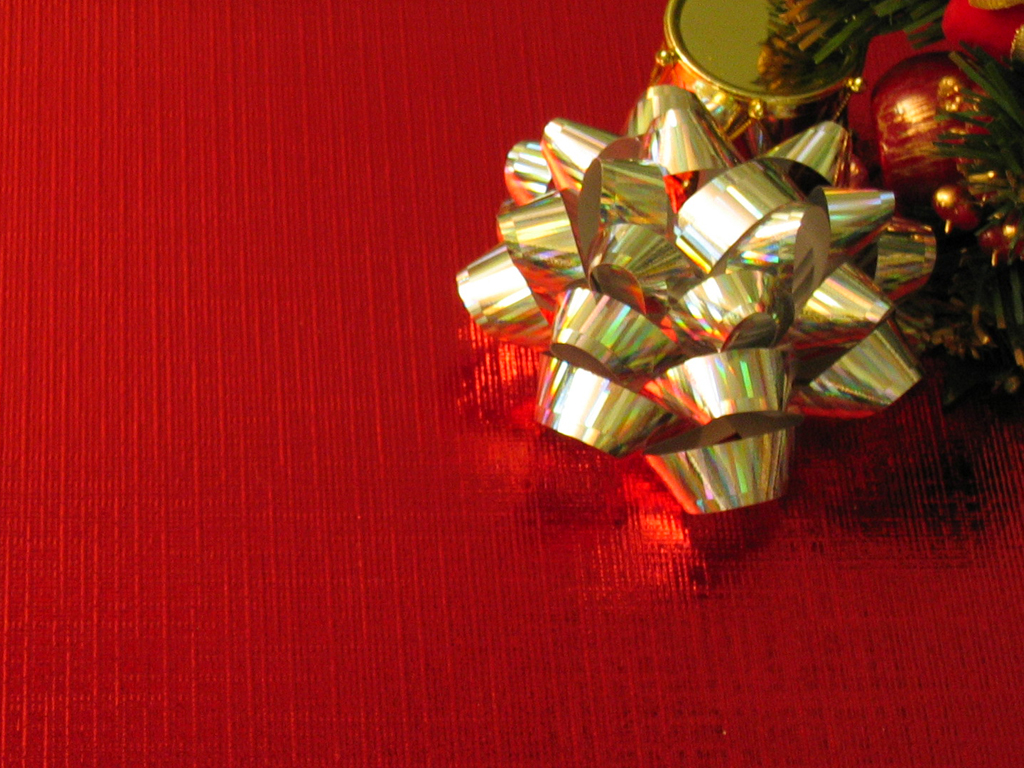 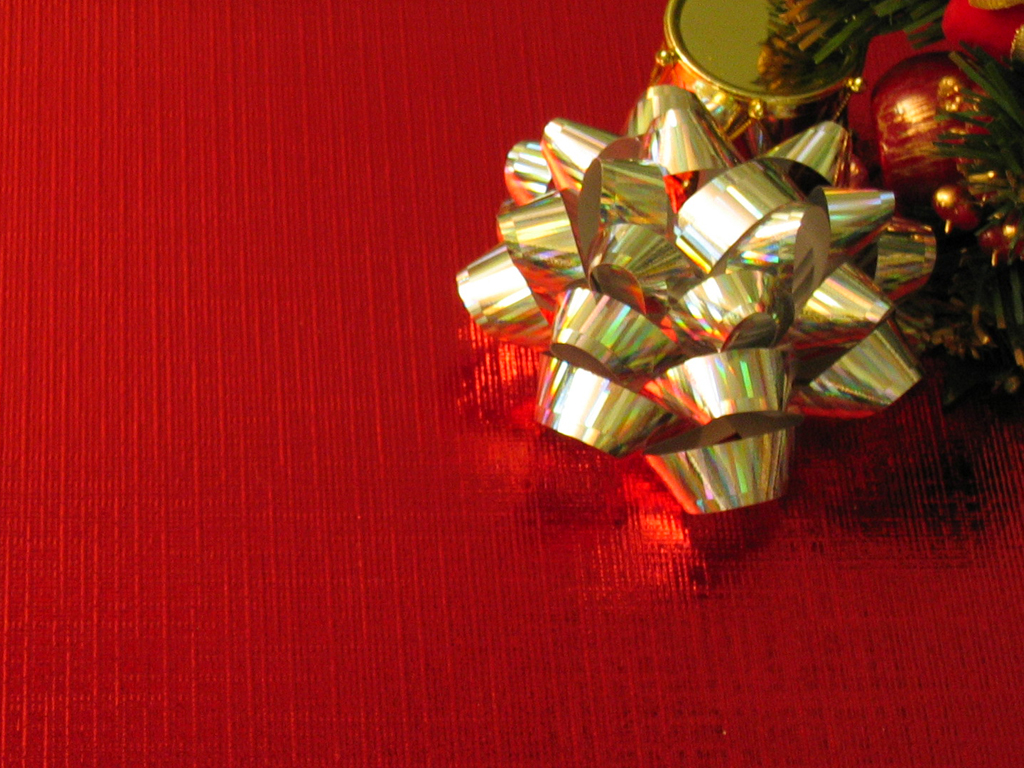 GIFT #3
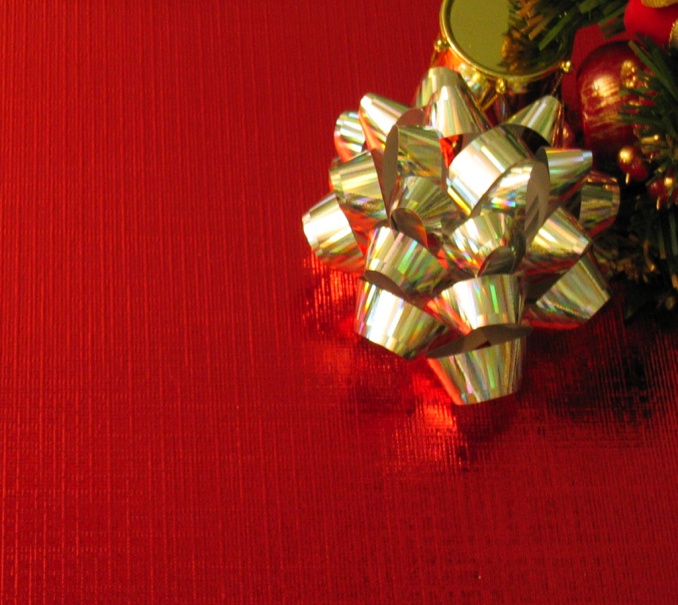 ThreeGifts
For unto us is born, to us a son is given, and the government will be on his shoulders.  And he will be called Wonderful Counselor, Mighty God, Everlasting Father, Prince of Peace.
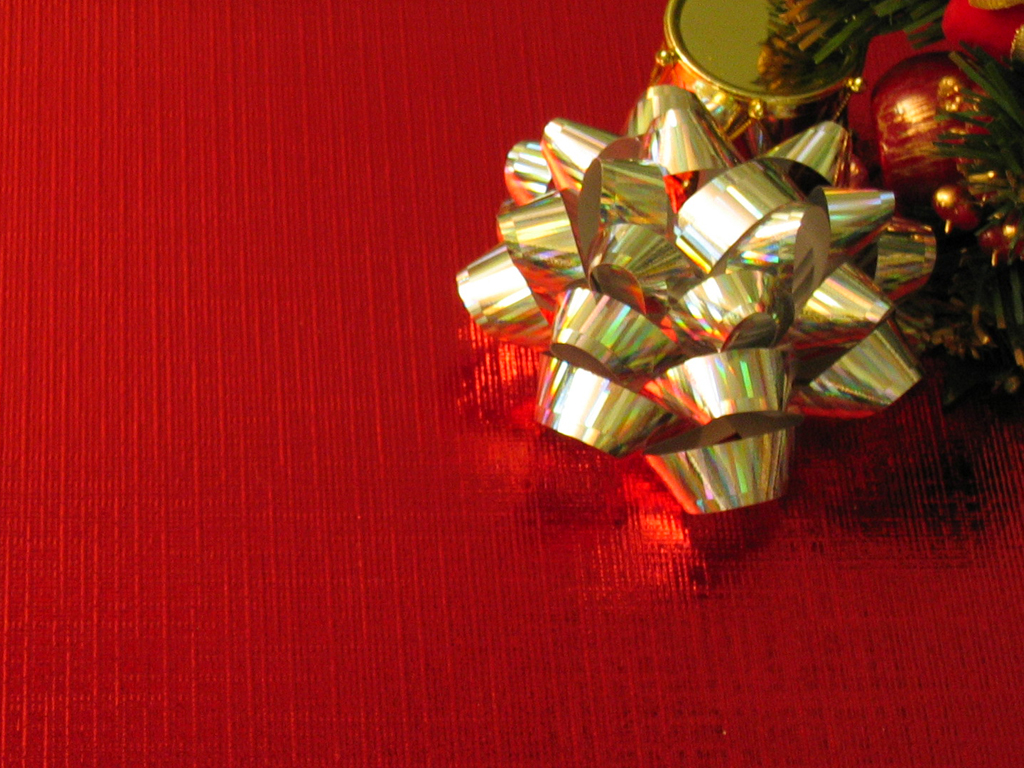 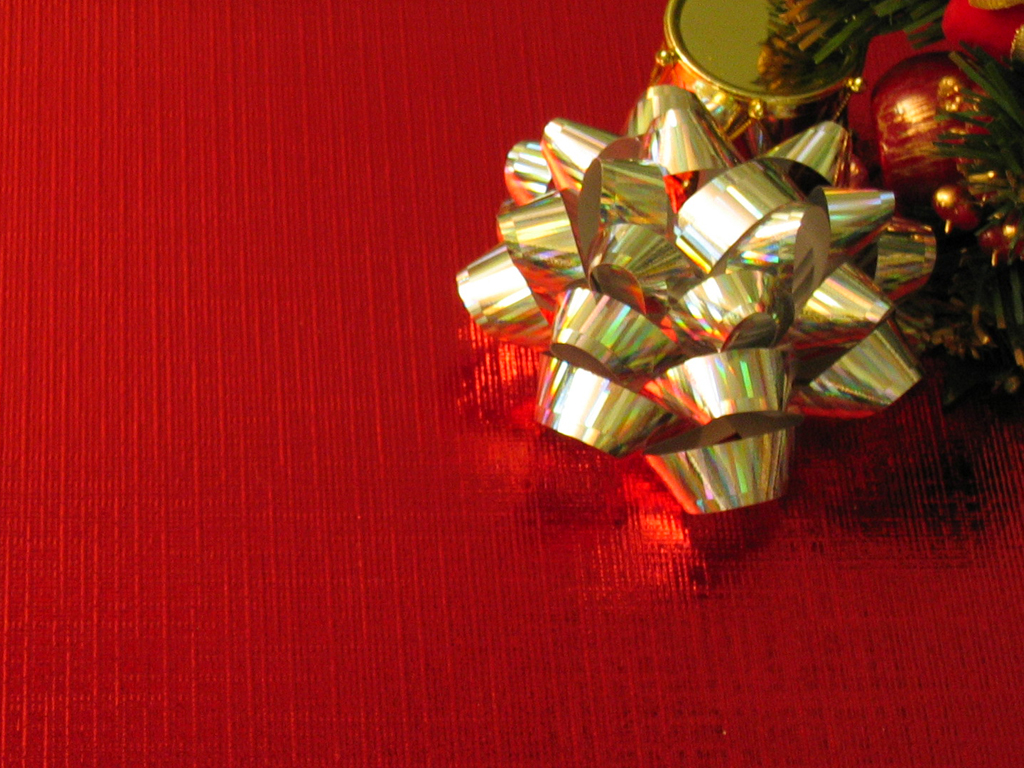 Isaiah
9:6
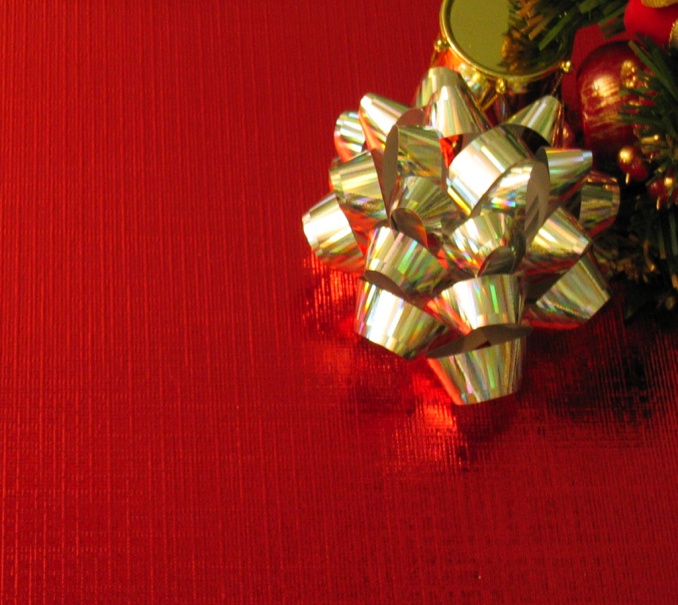 ThreeGifts
This PEACE is from “out of this world” and is not “natural”.  It is embodied in JESUS.
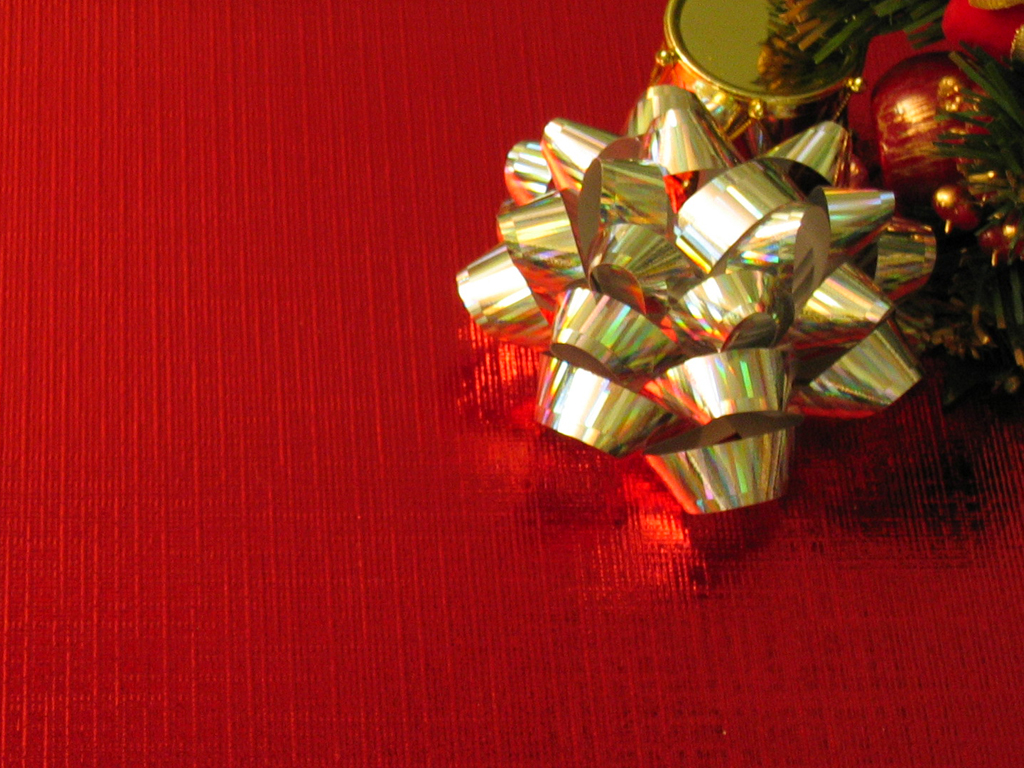 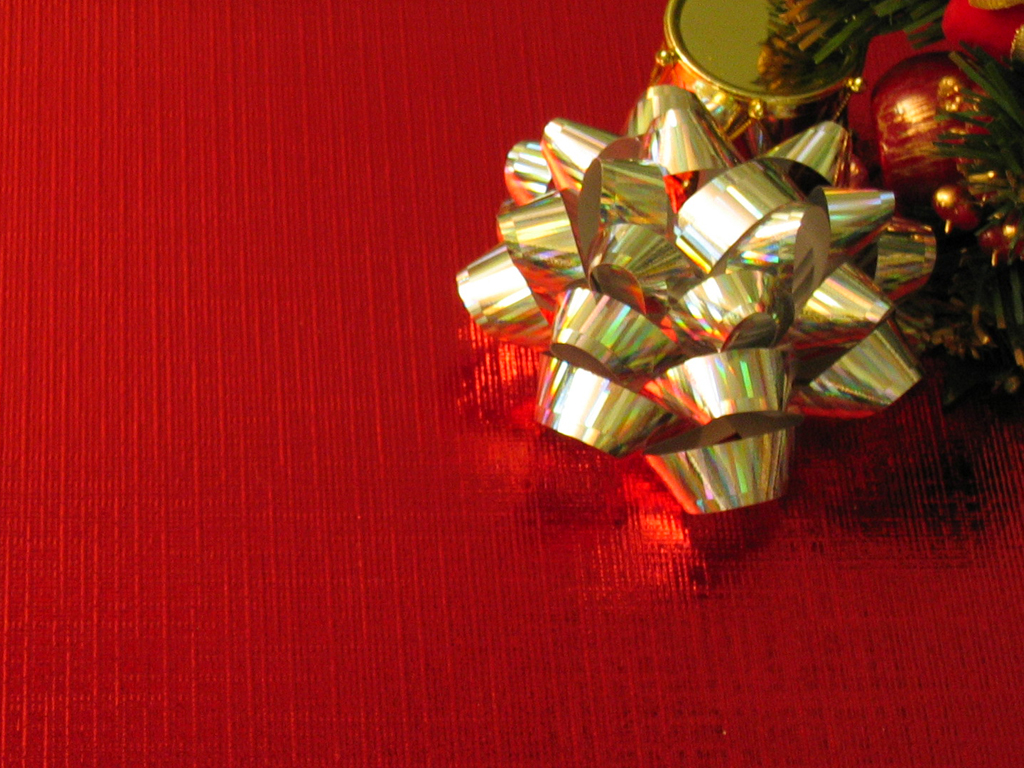 BIG IDEA
#1
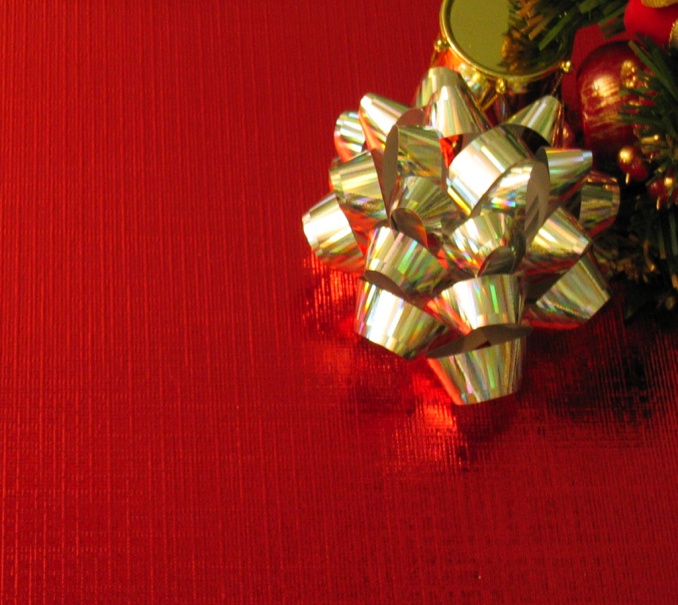 ThreeGifts
The world desires PEACE desperately and offers us some hints but only God can give us the goods!
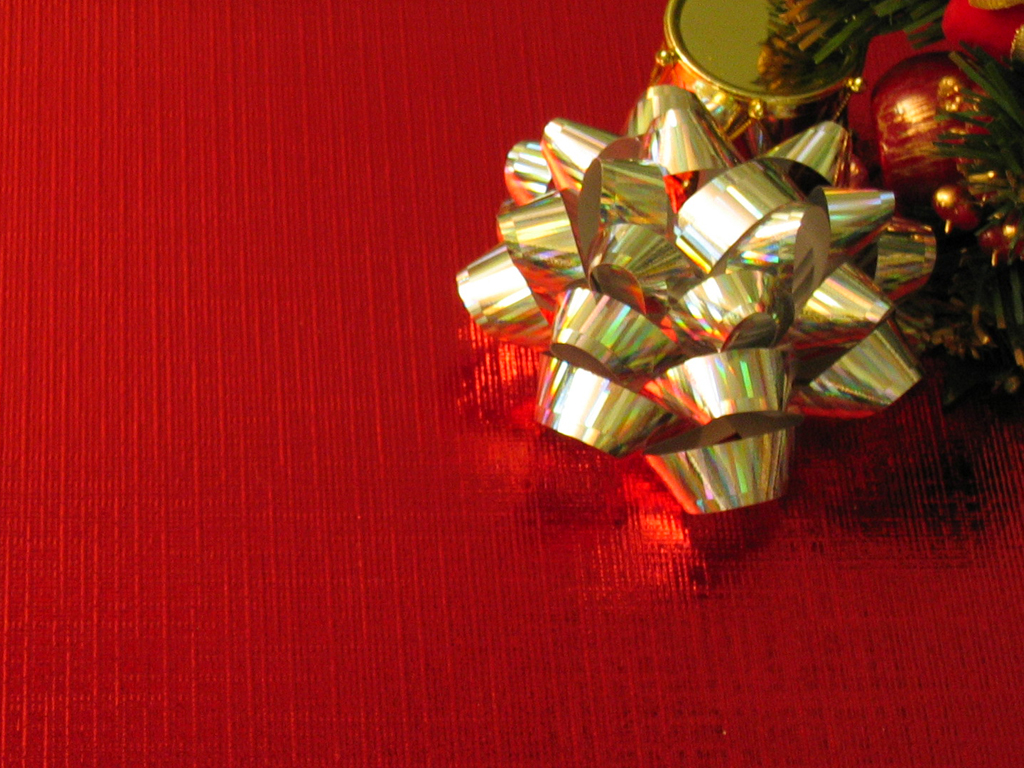 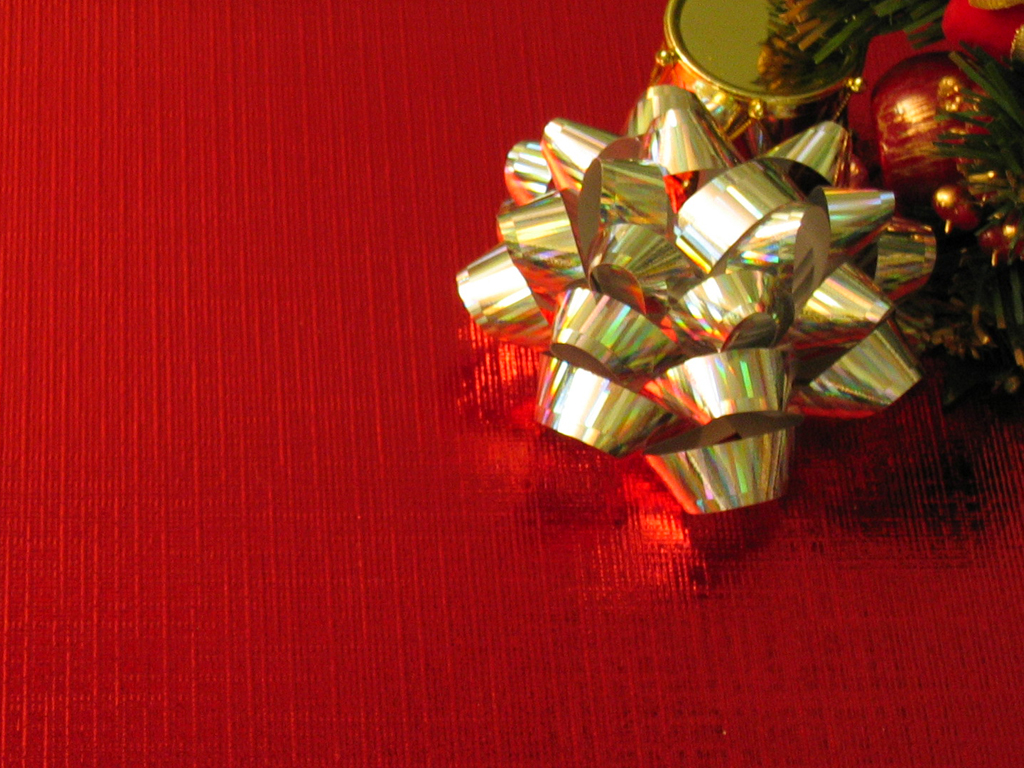 BIG IDEA
#1
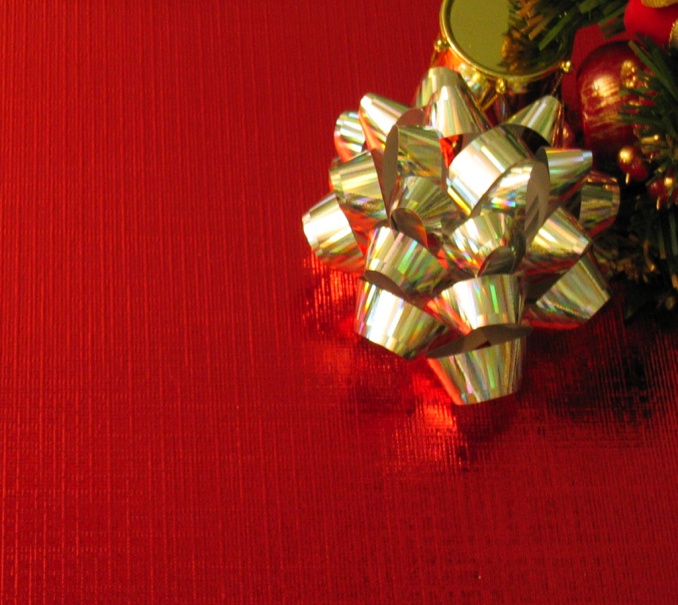 ThreeGifts
You will keep in perfect peace those whose minds are steadfast, because they trust in you.
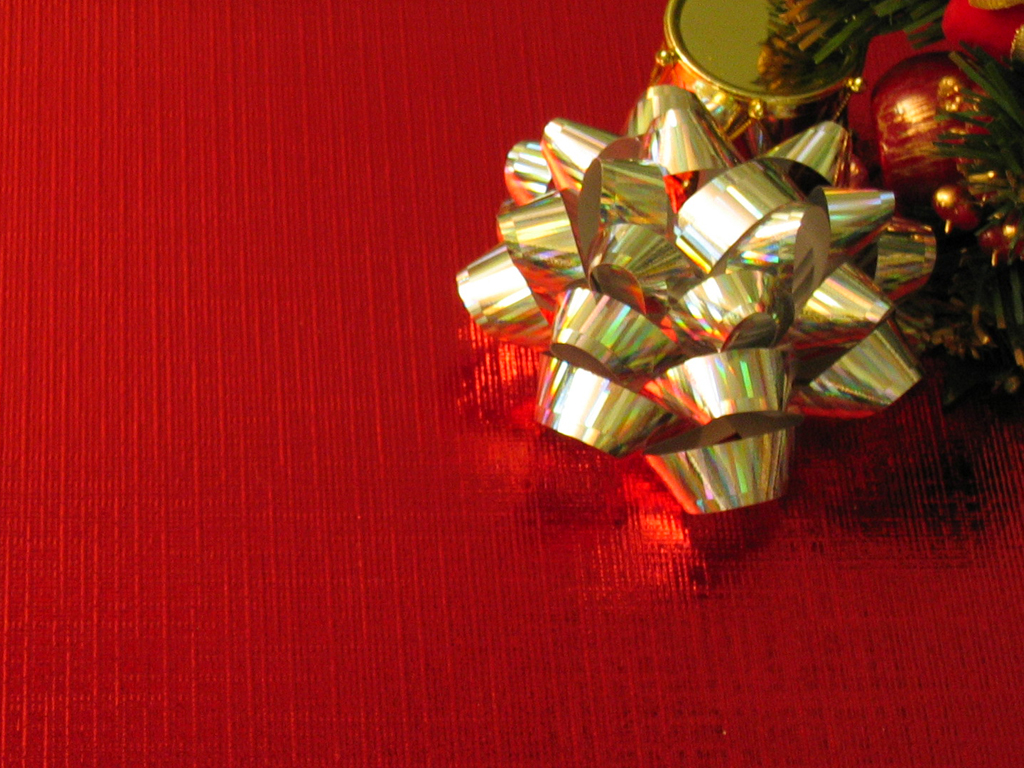 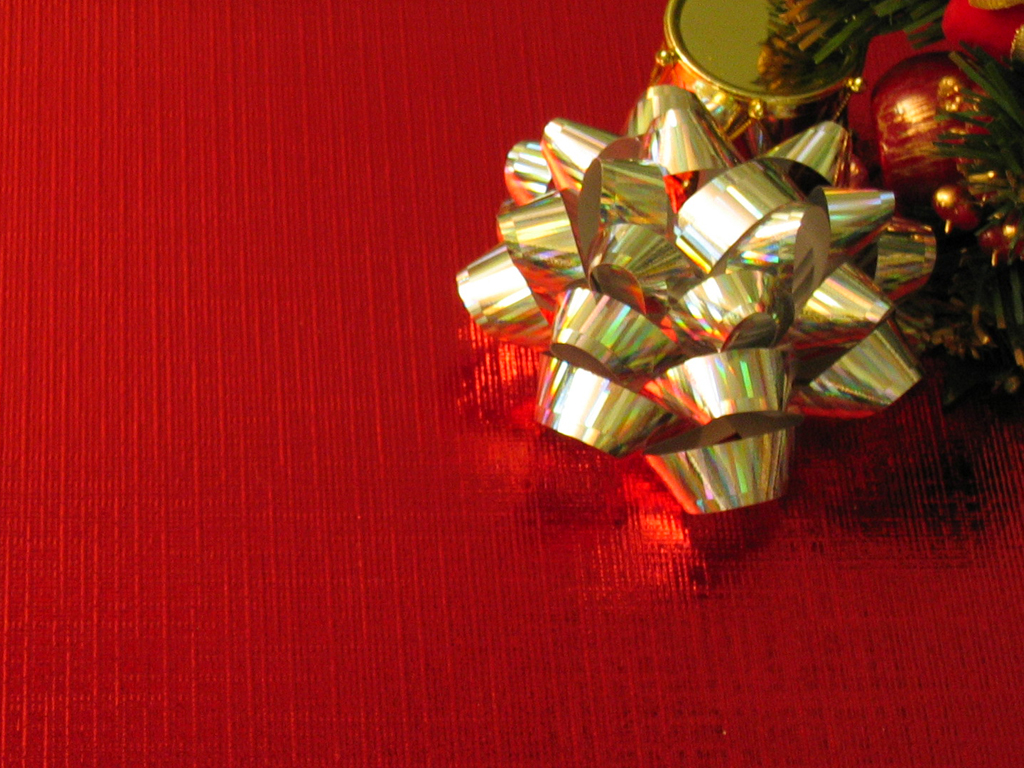 Isaiah
26:3
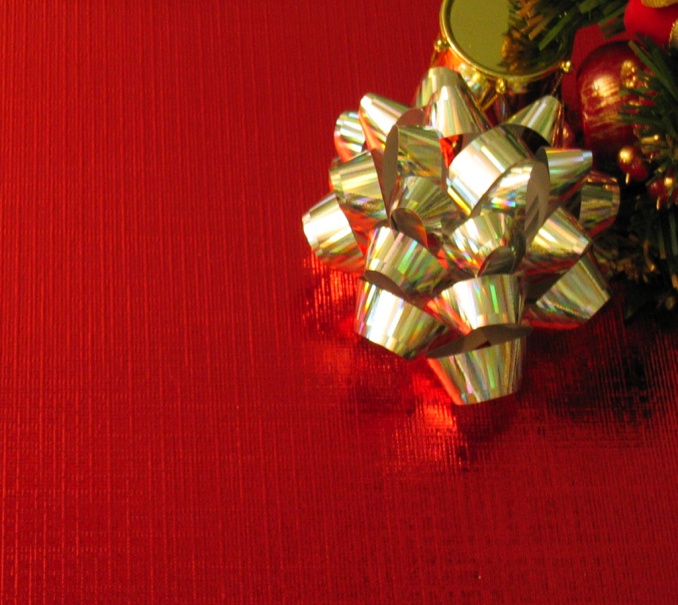 ThreeGifts
PEACE can only come to those who TRUST

The mind is settled
The heart is engaged
Through FAITH
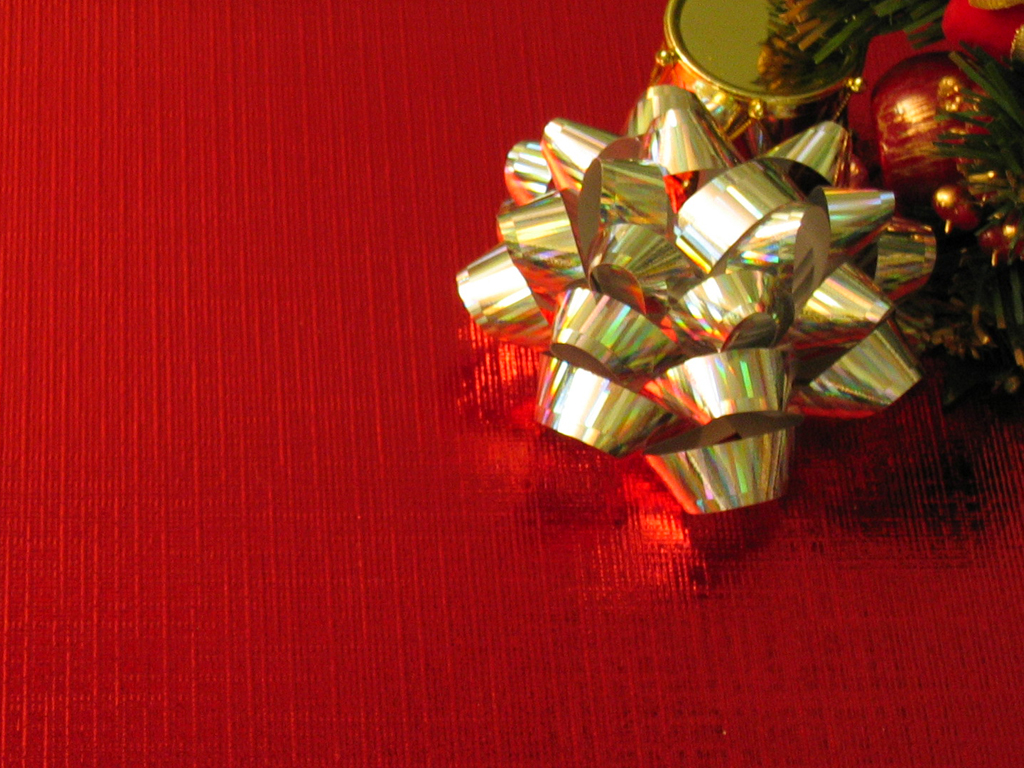 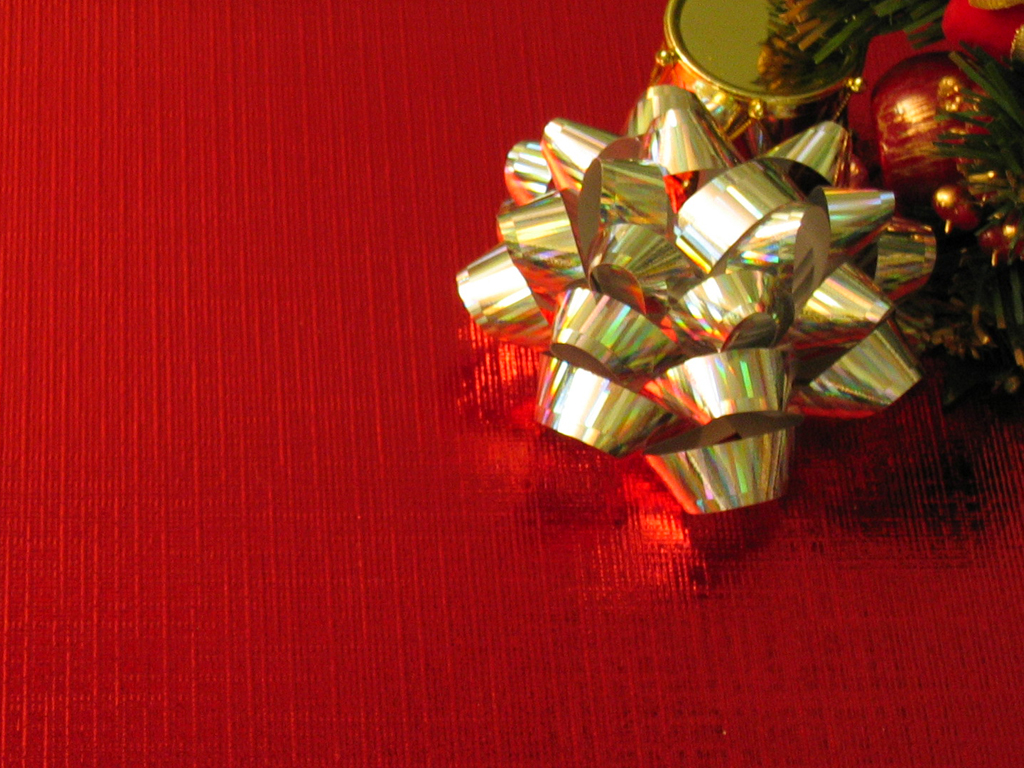 BIG IDEA
#2
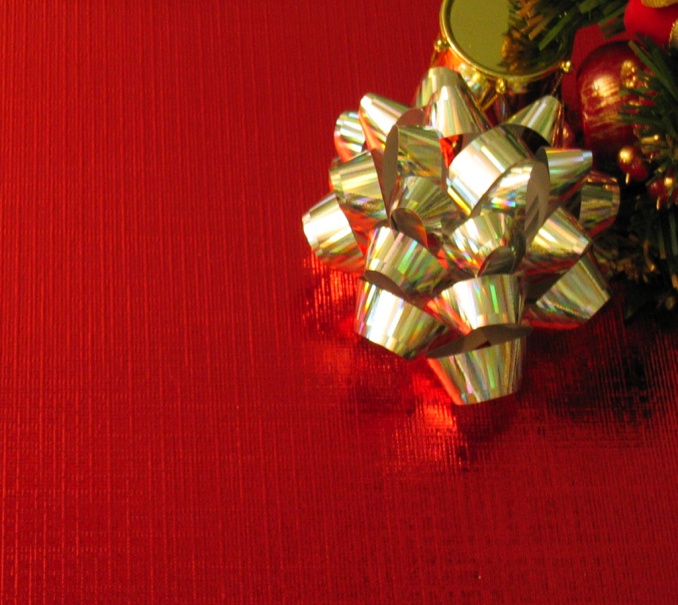 ThreeGifts
The fruit of that righteousness will be peace; its effect will be quietness and confidence forever.
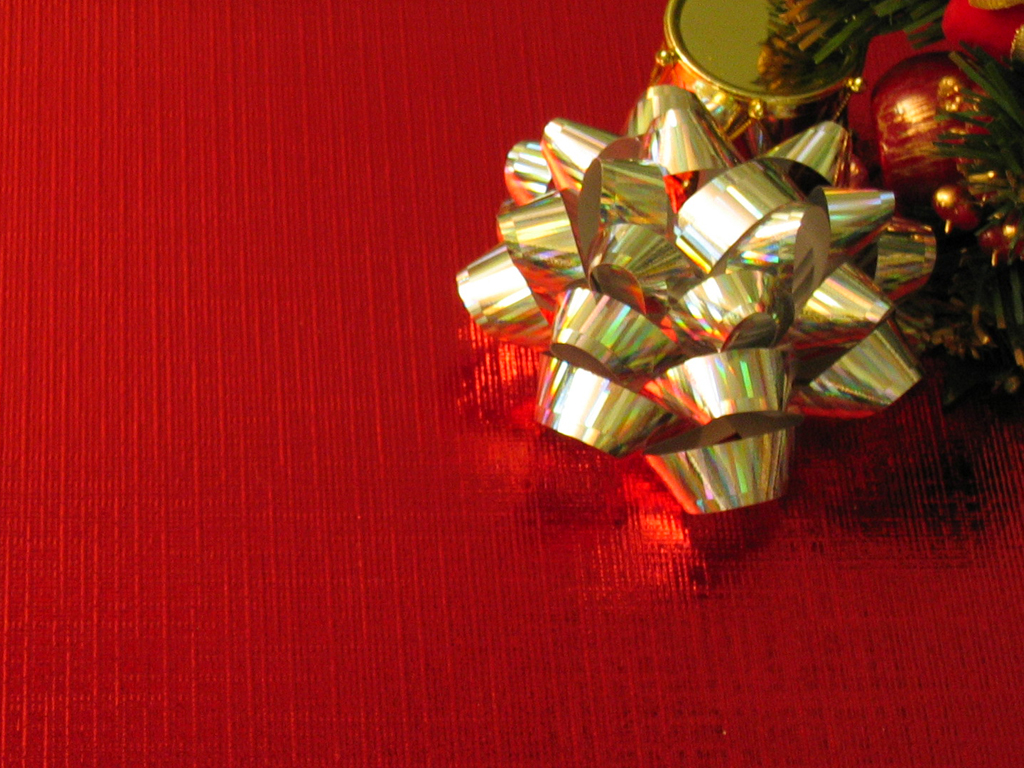 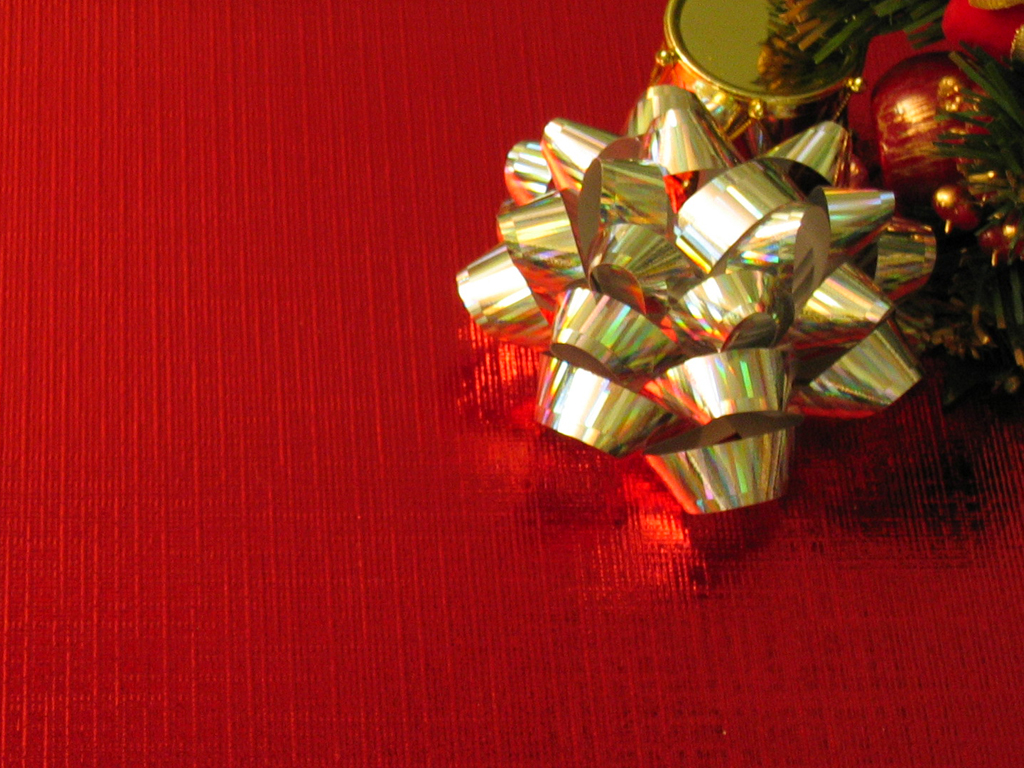 Isaiah 32:7
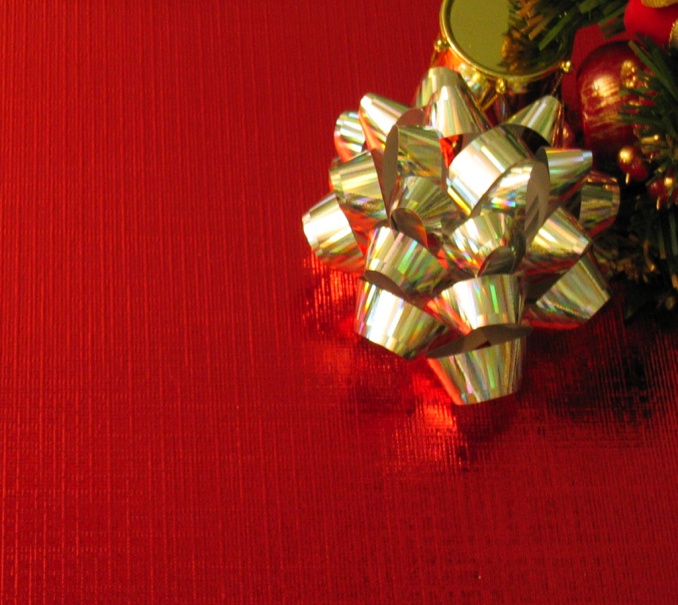 ThreeGifts
RIGHT STANDING precedes PEACE with its quietness and confidence.
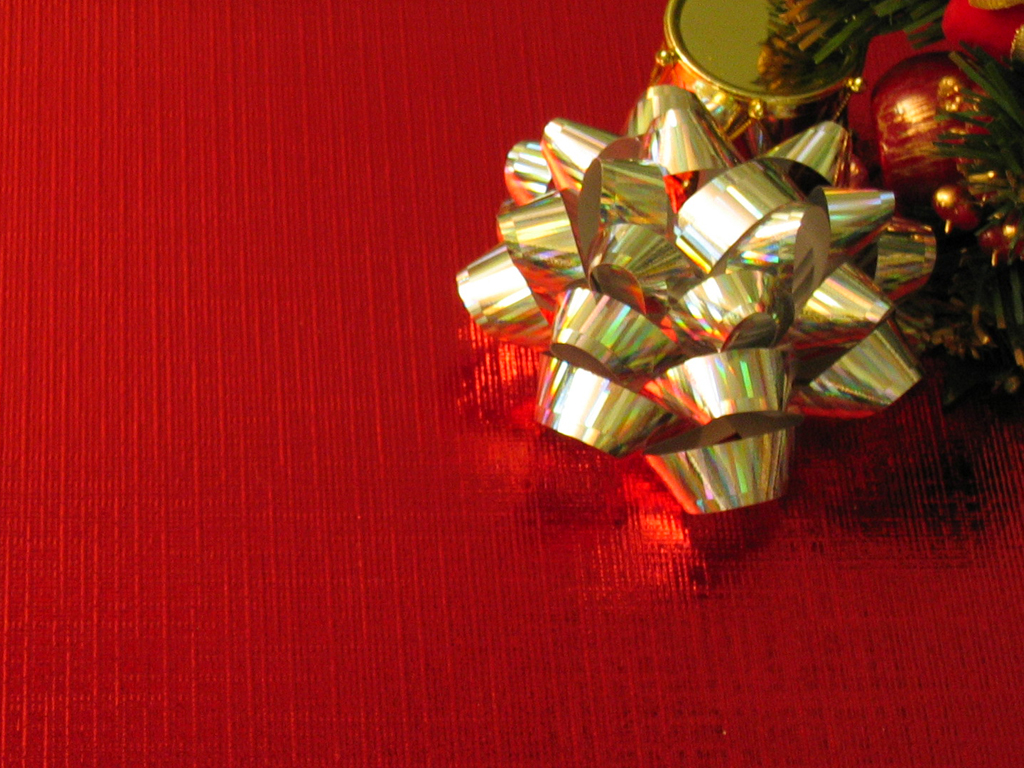 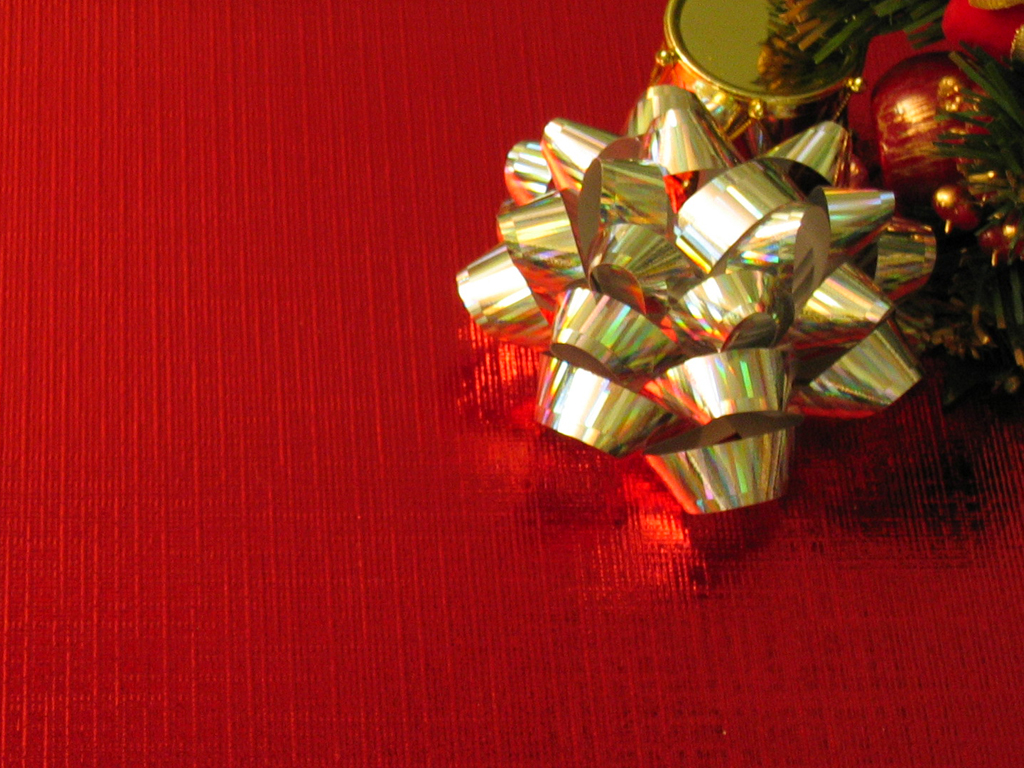 BIG IDEA
#3
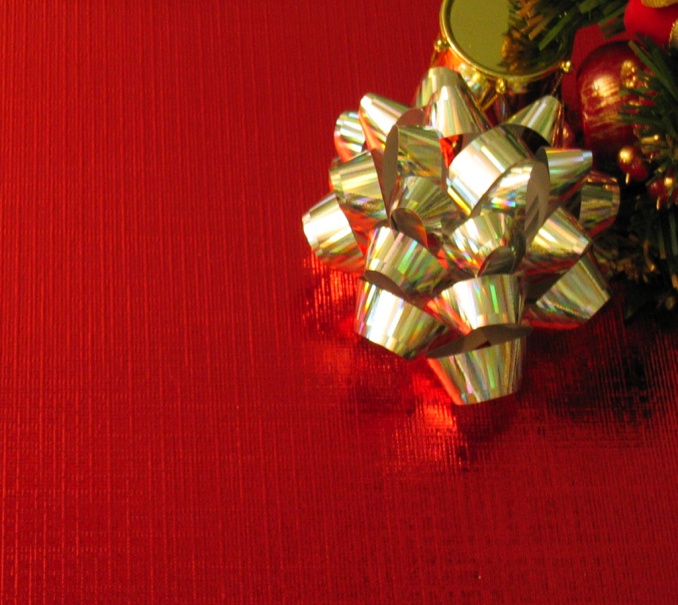 ThreeGifts
“There is no peace,” says the Lord, “ for the wicked.”
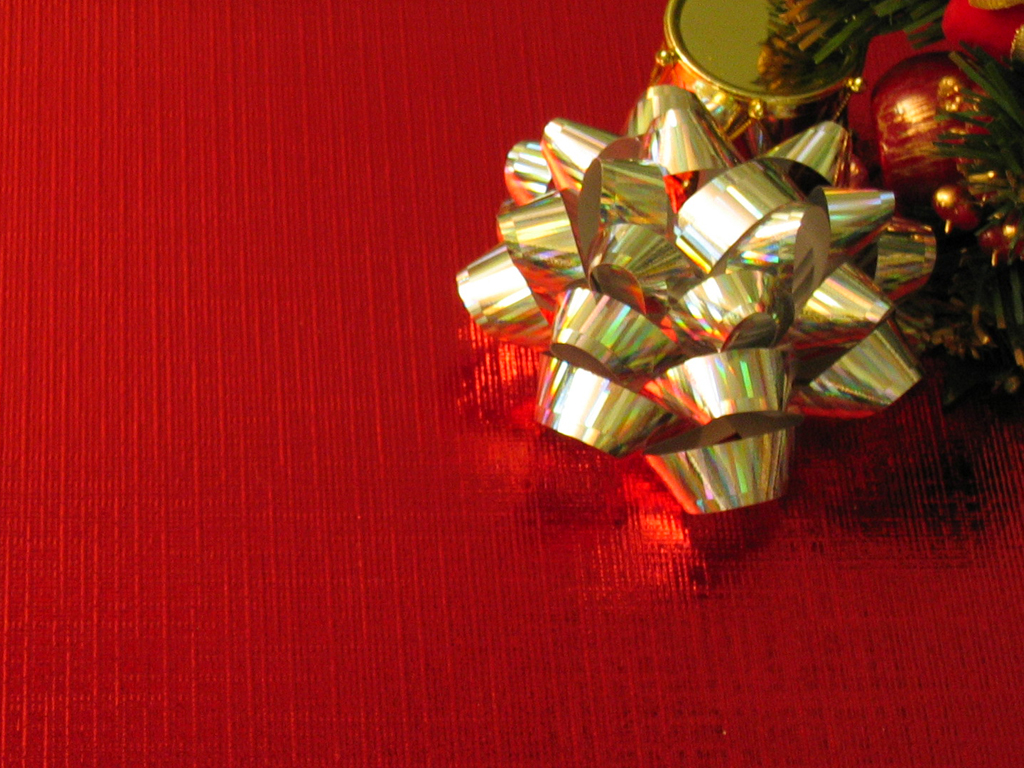 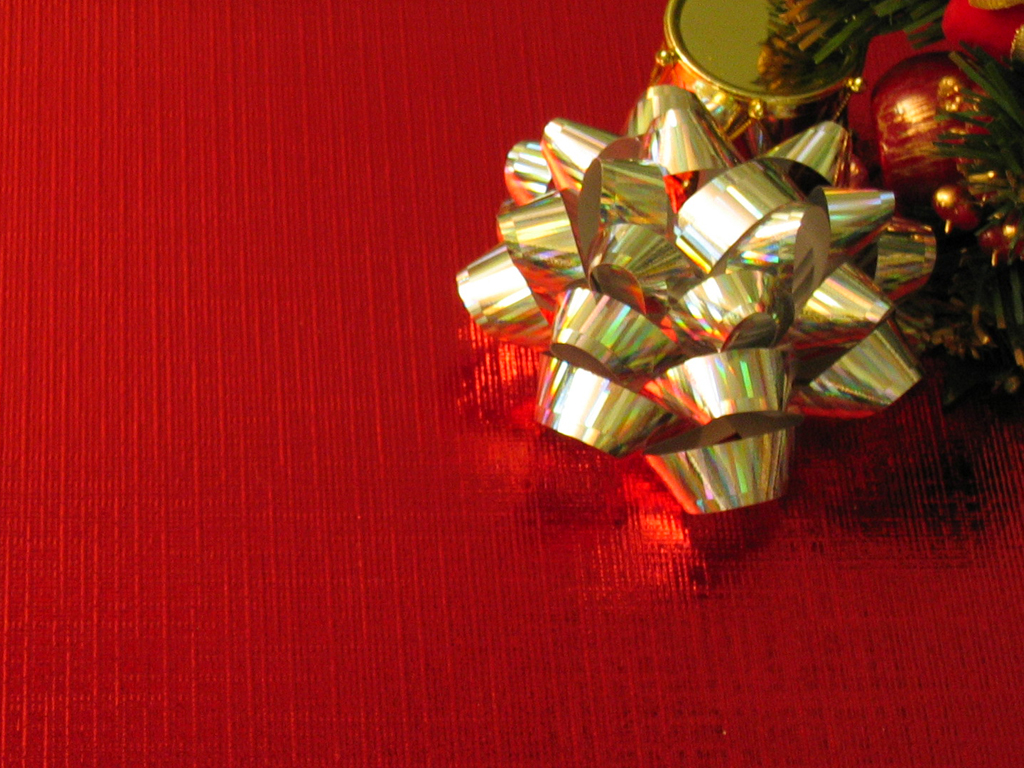 Isaiah 48:22
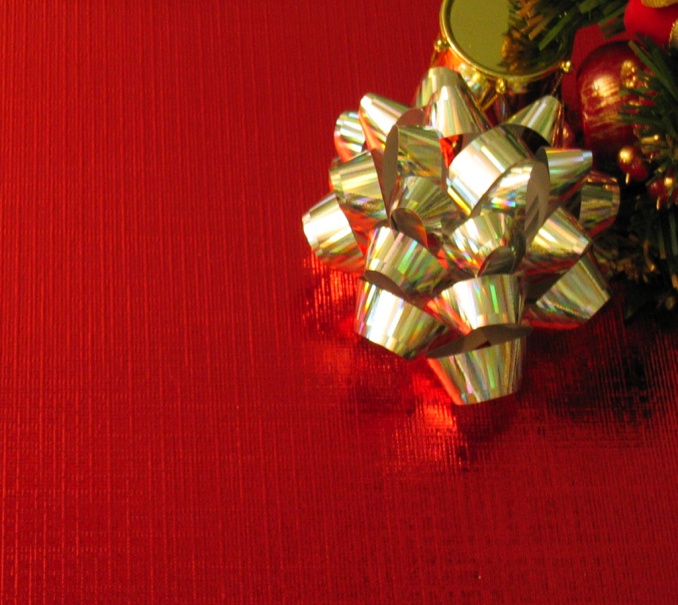 ThreeGifts
PEACE is desperately sought but never obtained by the wicked.
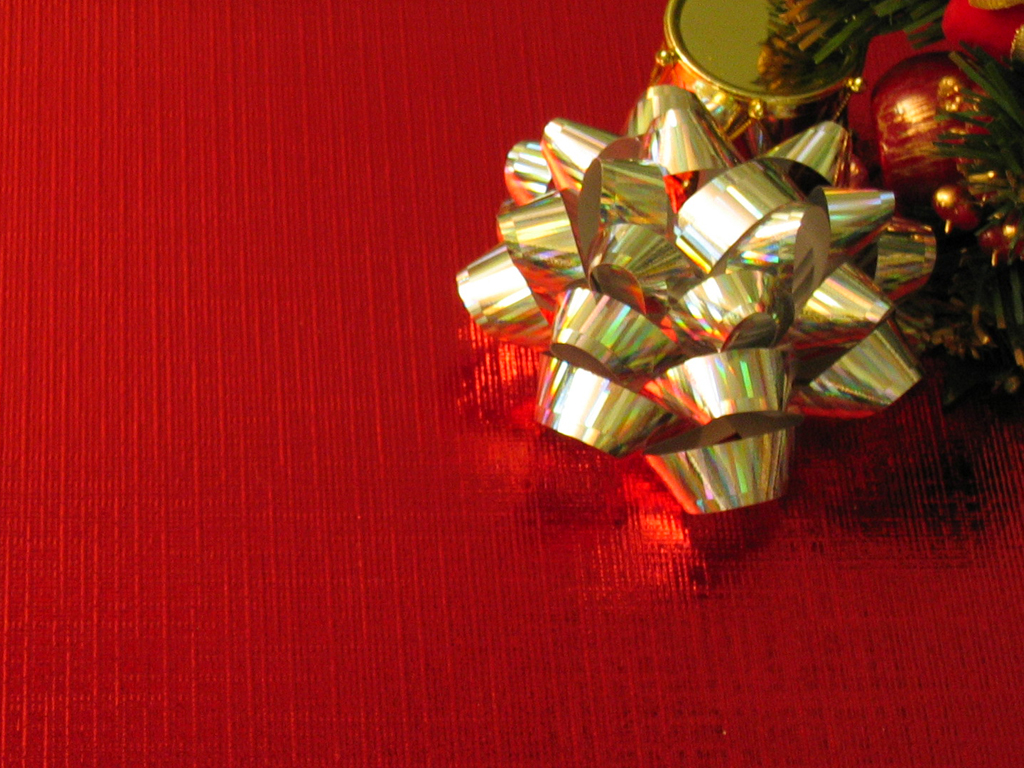 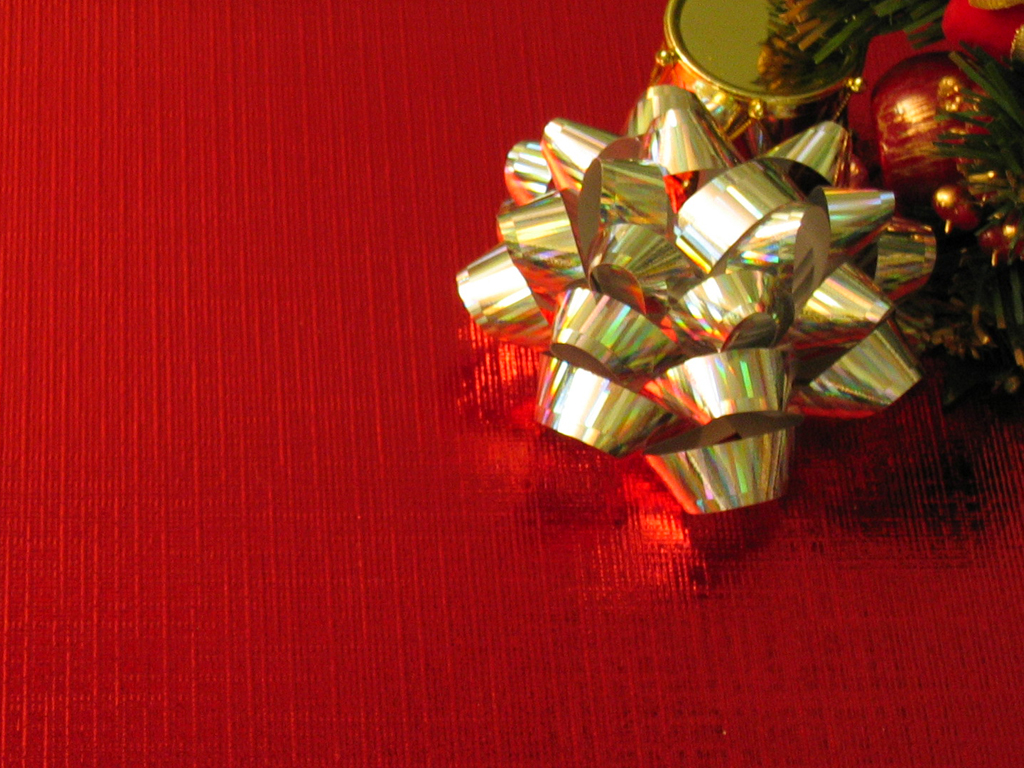 BIG IDEA
#4
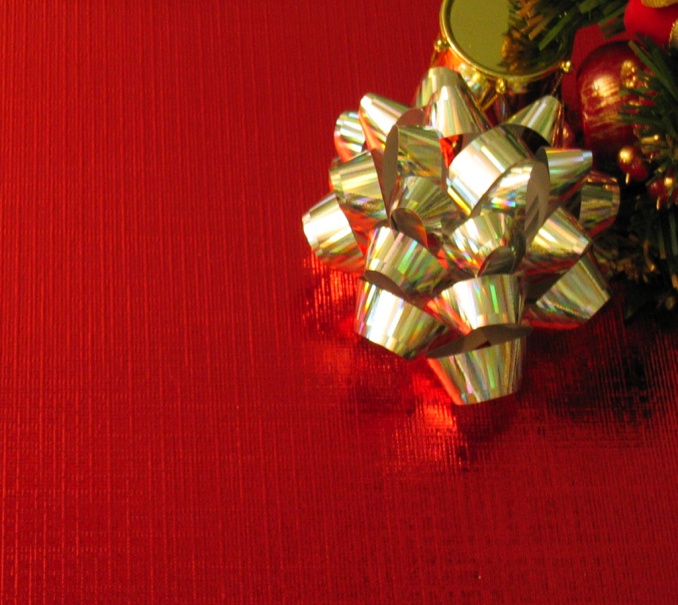 ThreeGifts
Billions of dollars are spent on substances advertised as bringing peace and offering escape.
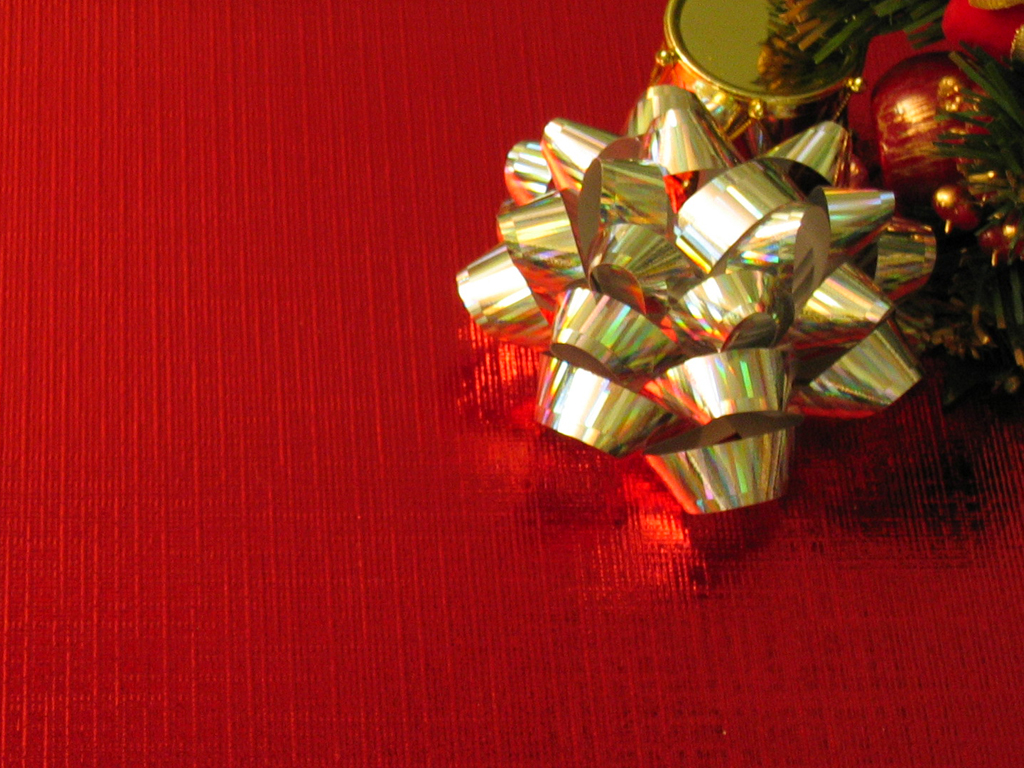 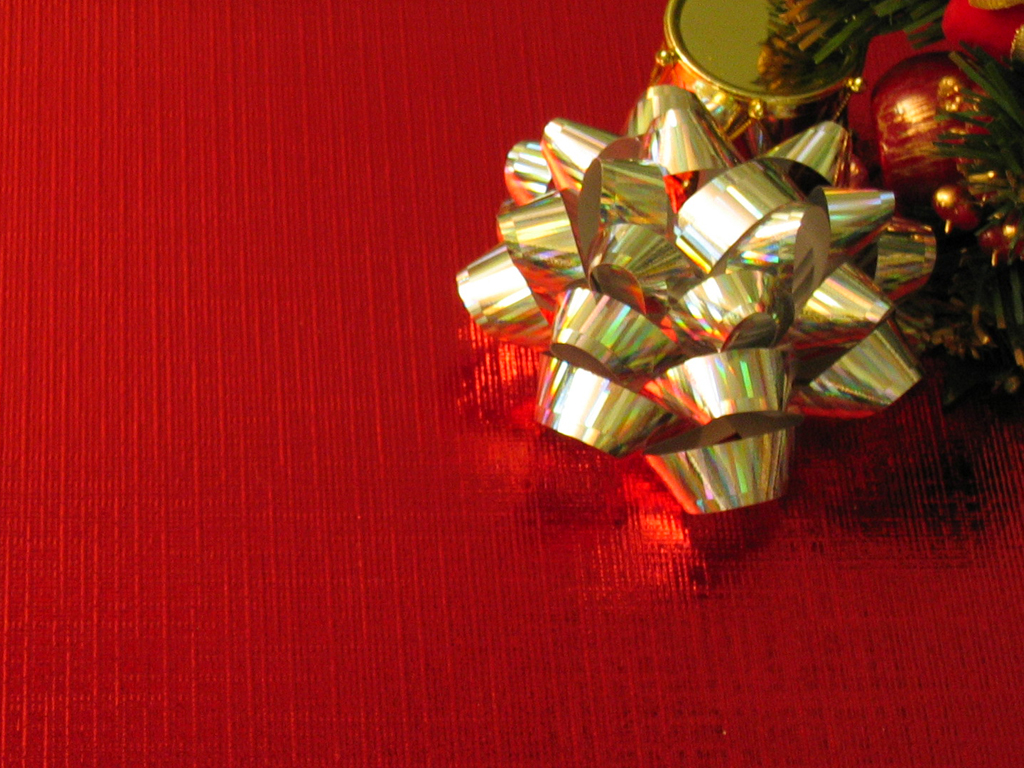 BIG IDEA
#4
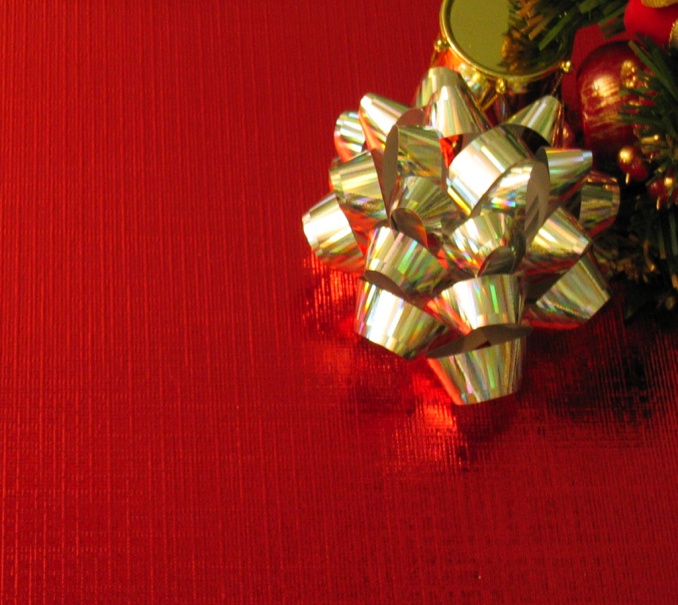 ThreeGifts
But he was pierced for our transgressions, he was crushed for our iniquities; the punishment that brought us peace was on him, and by his wounds we were healed.
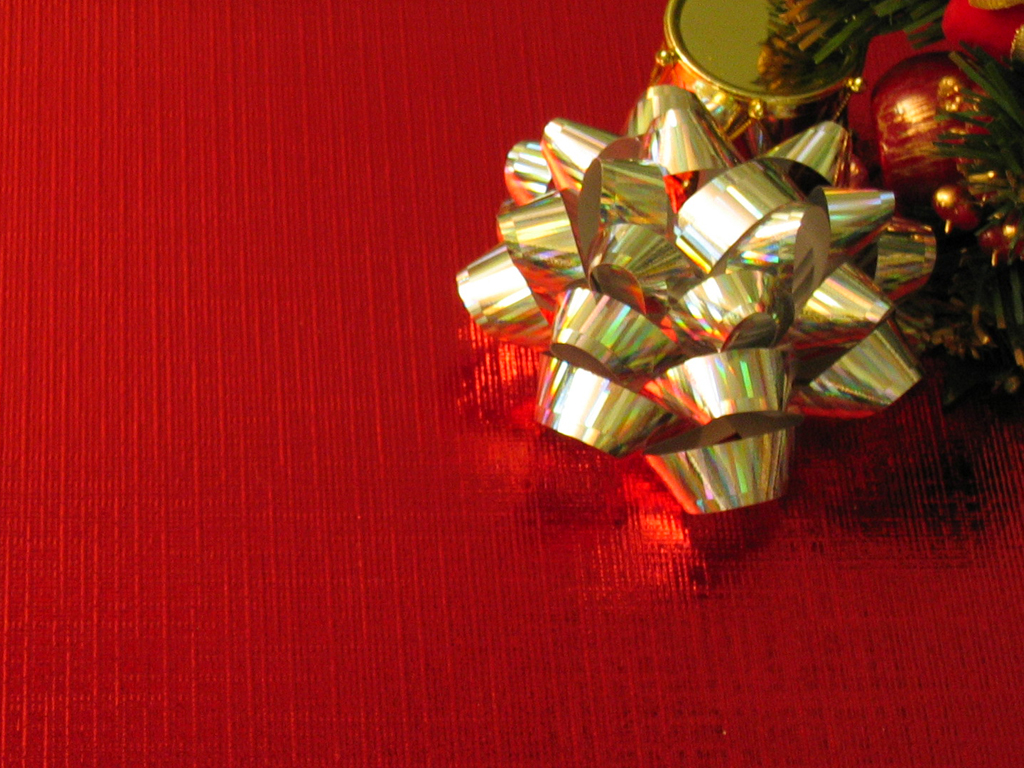 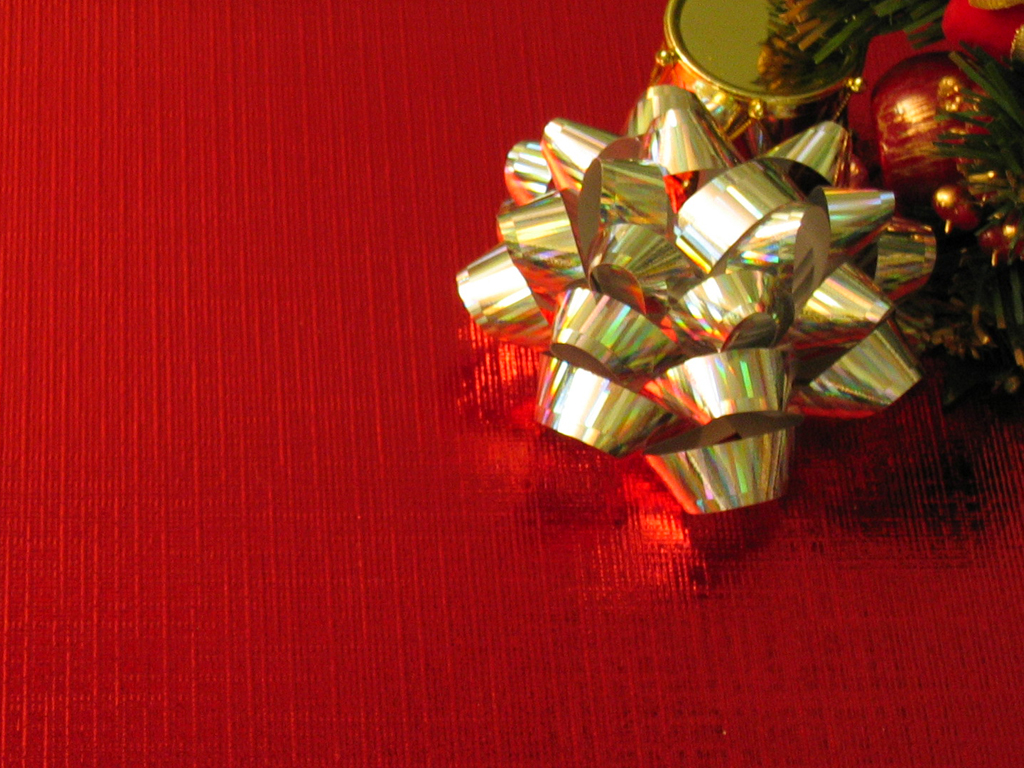 Isaiah 53:5
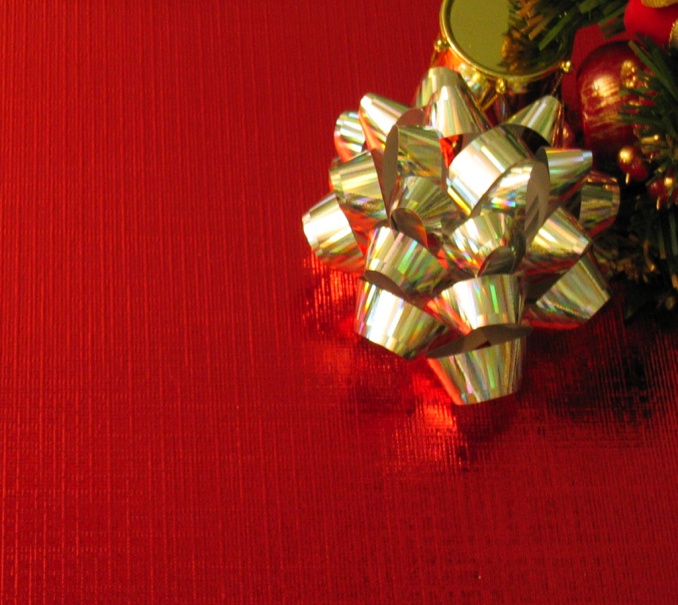 ThreeGifts
Therefore, since we have been justified through faith, we have peace with God through our Lord Jesus Christ.
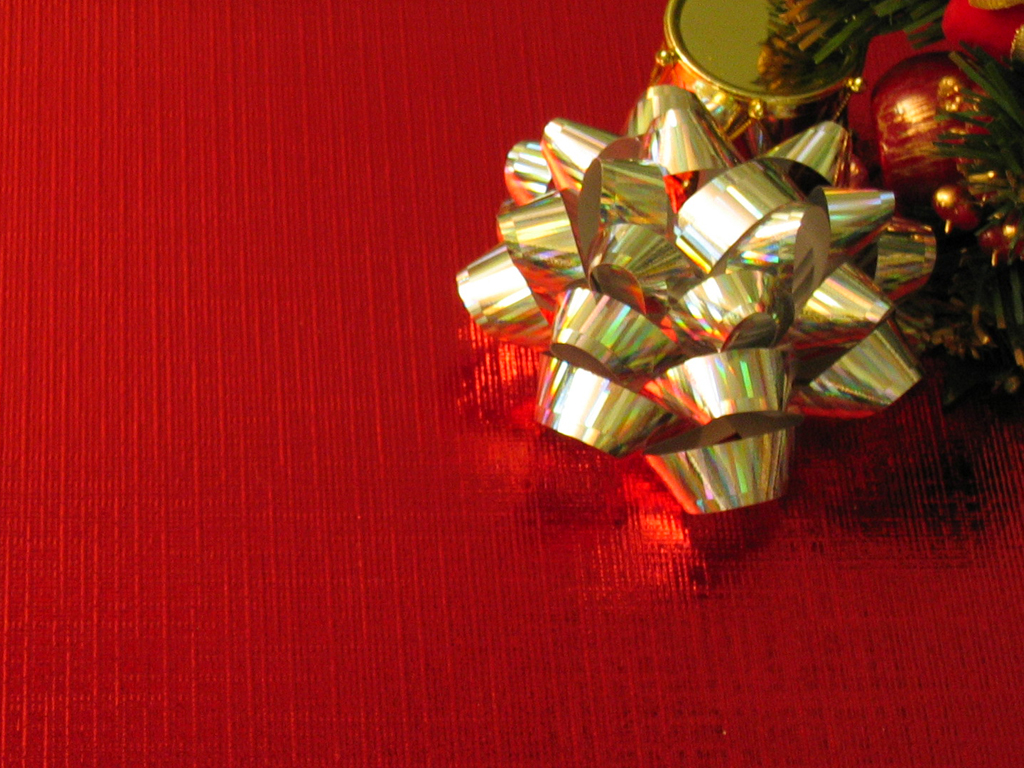 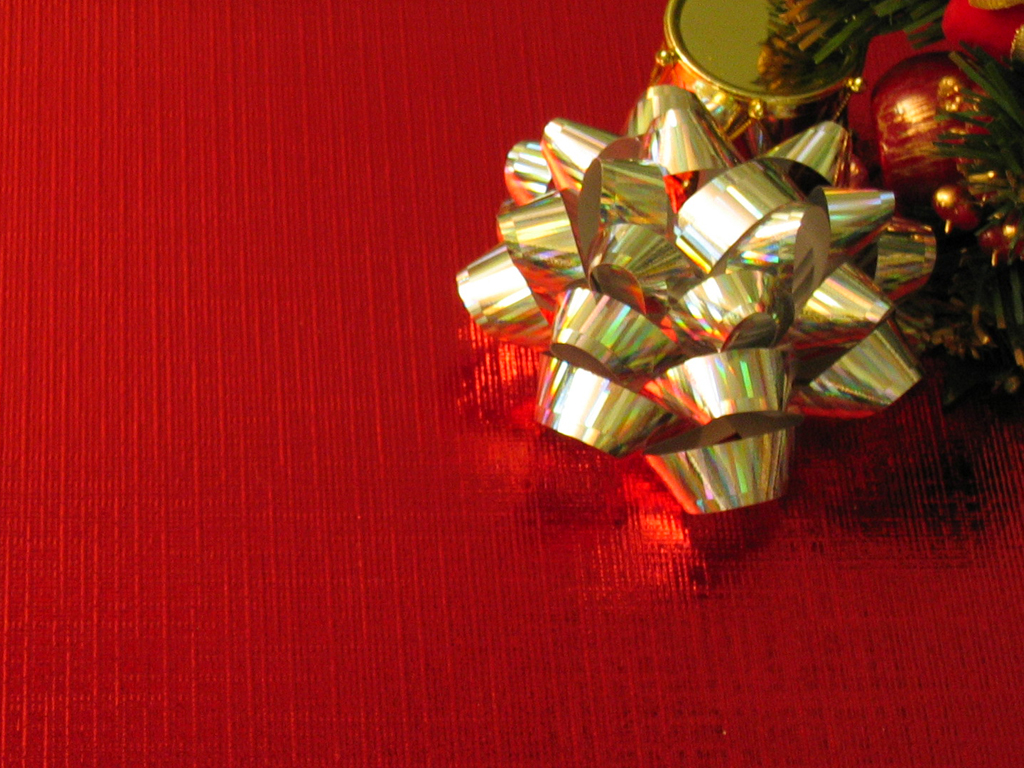 Romans 5:1
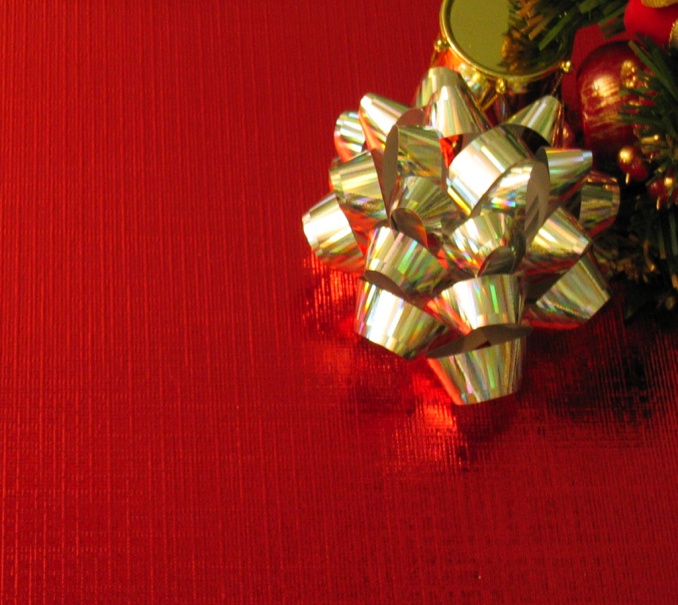 ThreeGifts
PEACE only comes at a price.  Justice must be satisfied.  Jesus did it!
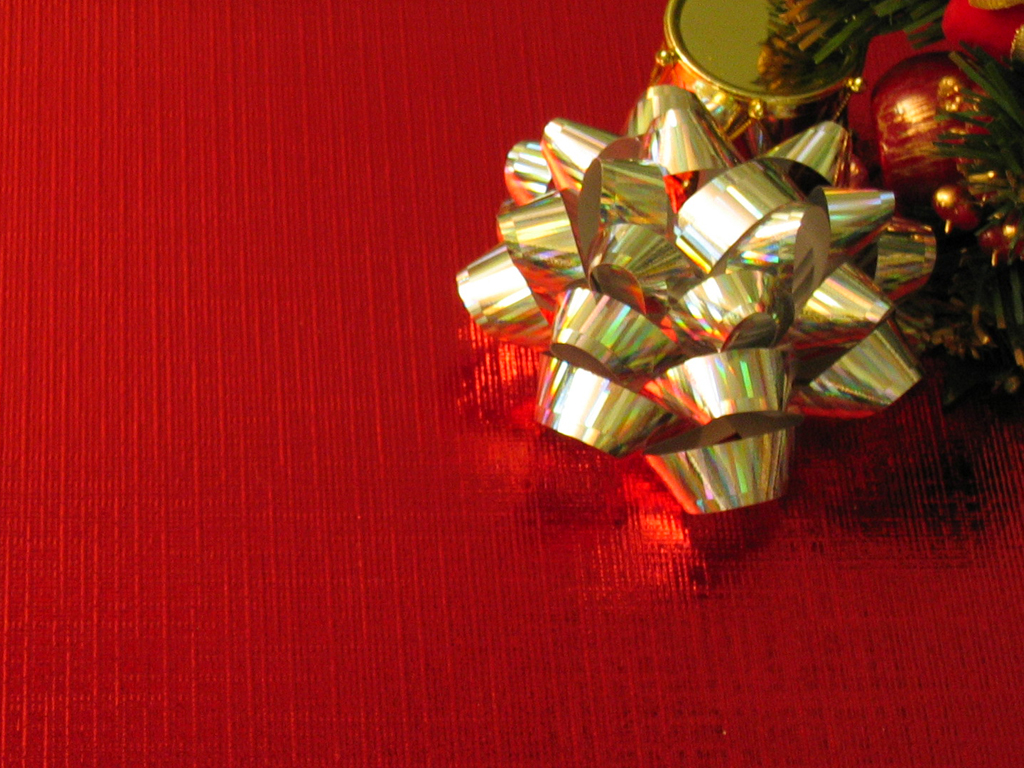 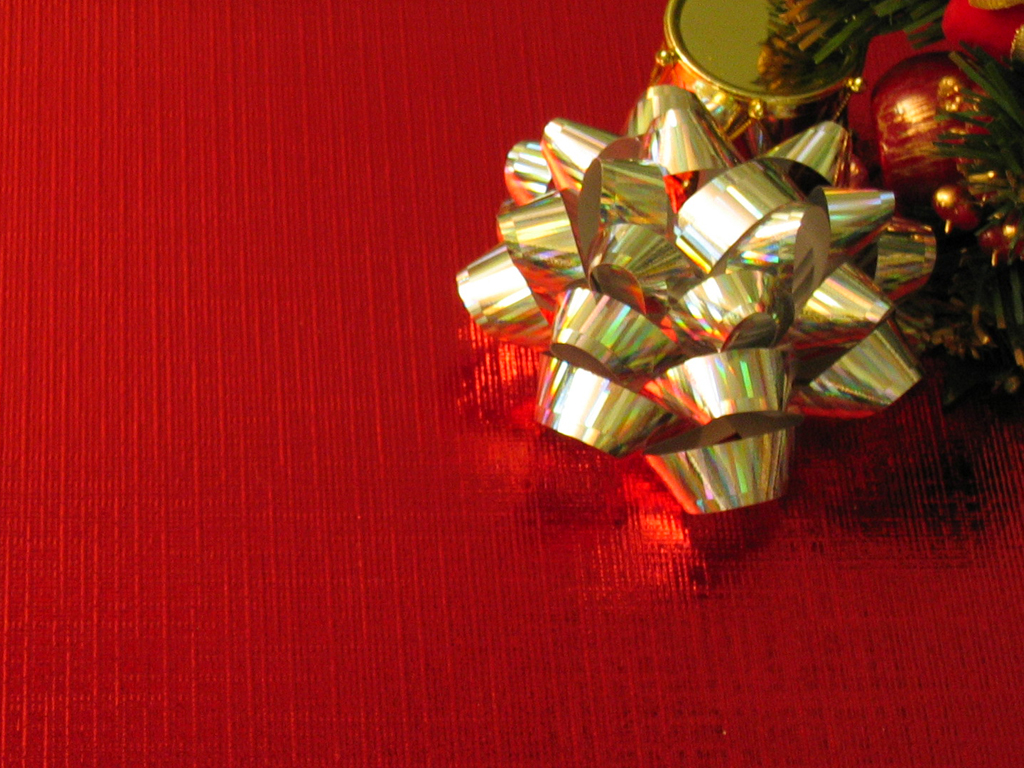 BIG IDEA
#5
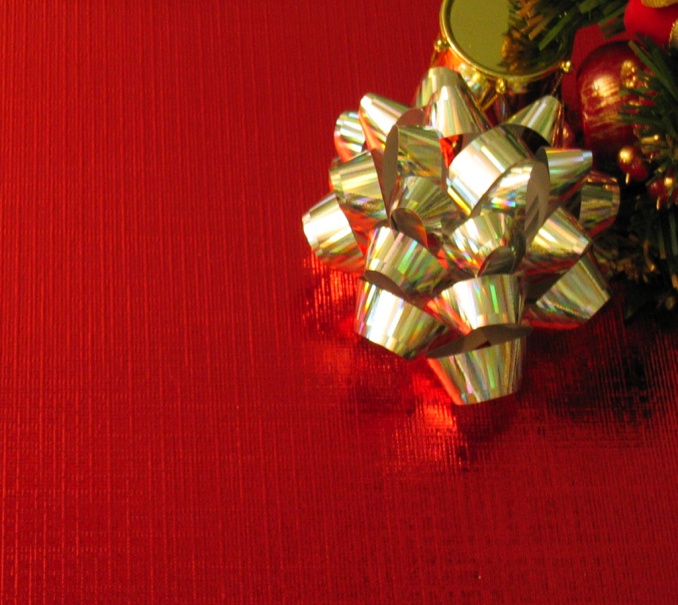 ThreeGifts
Peace, I leave with you; my peace I give you.  I do not give to you as the world gives.  Do not let your hearts be troubled and do not be afraid.
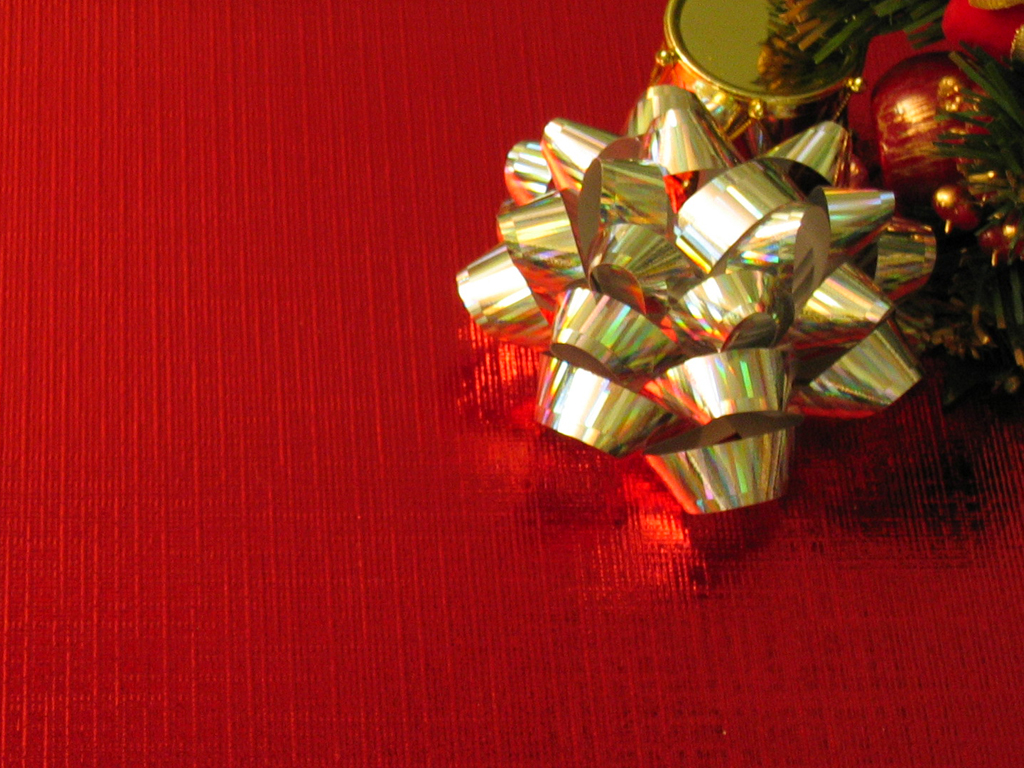 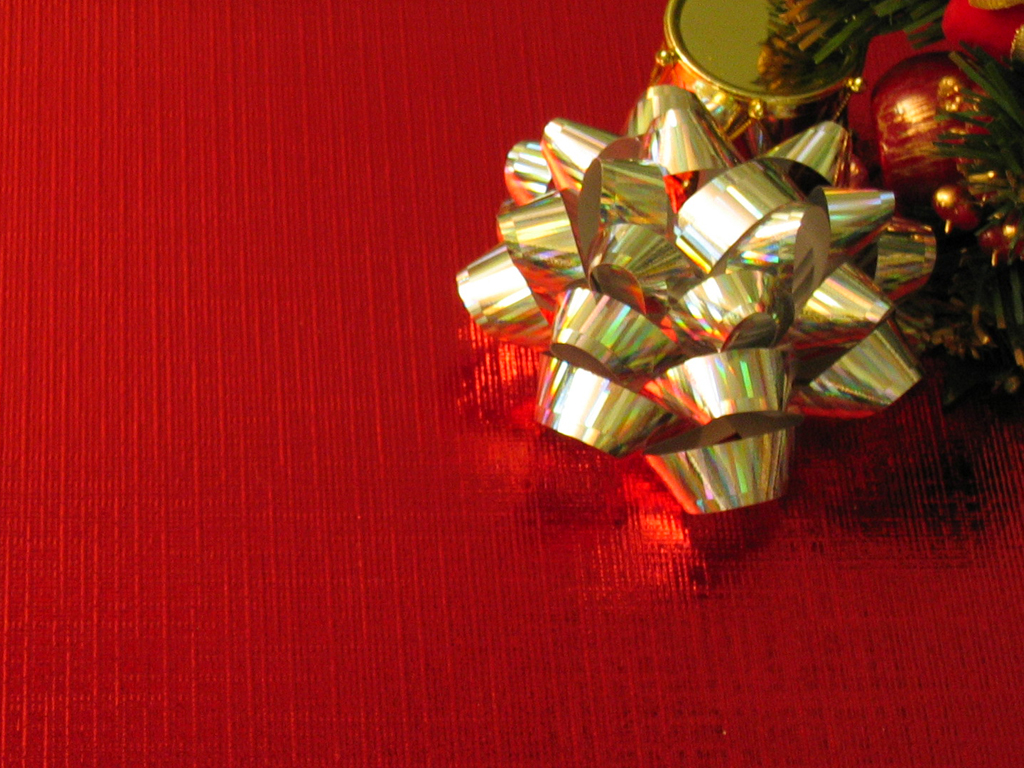 JOHN
14:1
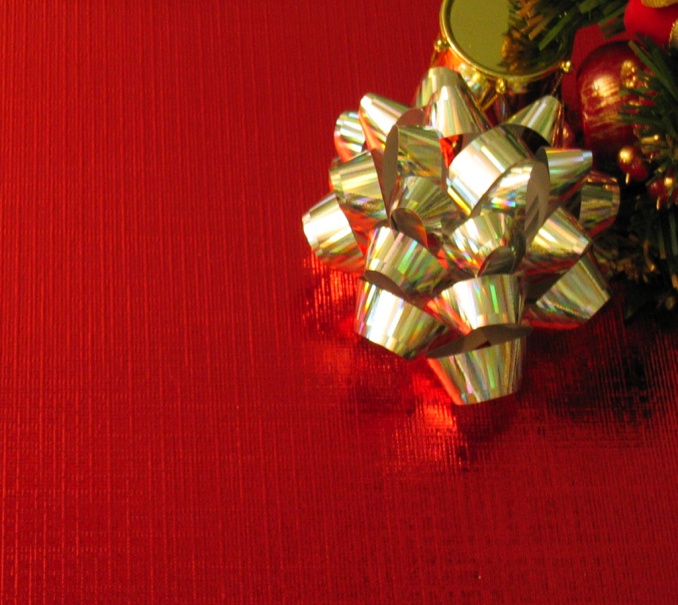 ThreeGifts
Jesus’ peace confronted demoniacs and a thrashing Galilee and imposed upon them.
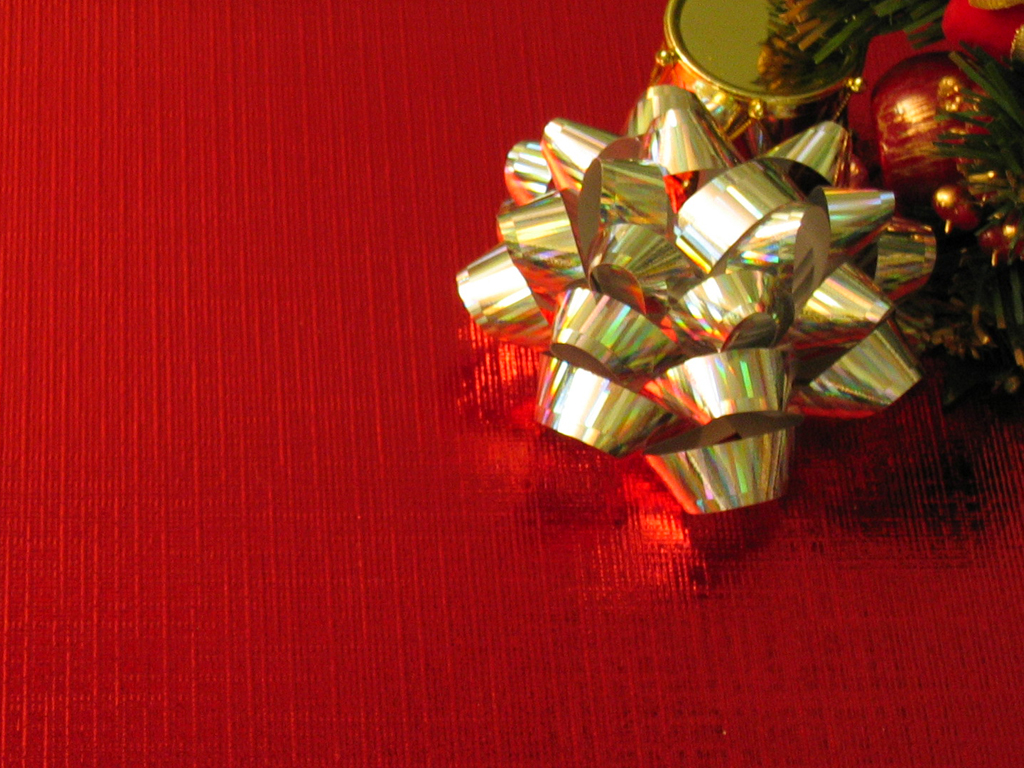 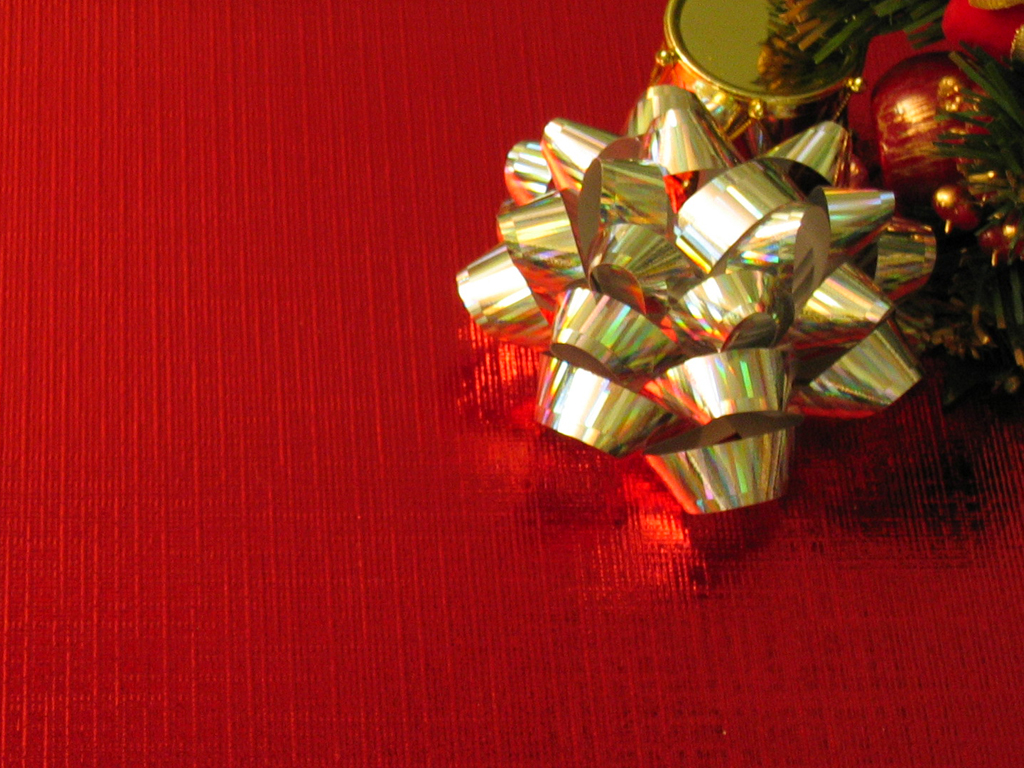 BIG IDEA
#6
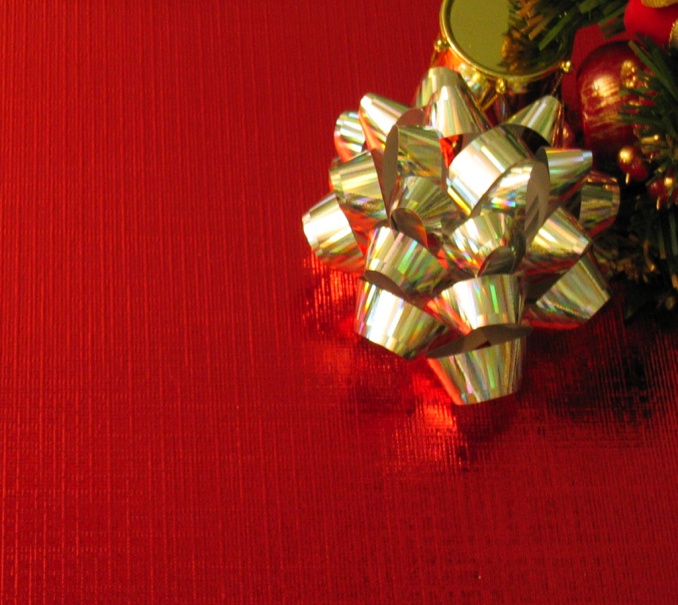 ThreeGifts
And the peace of God, which transcends all understanding, will guard your hearts and minds in Christ Jesus.
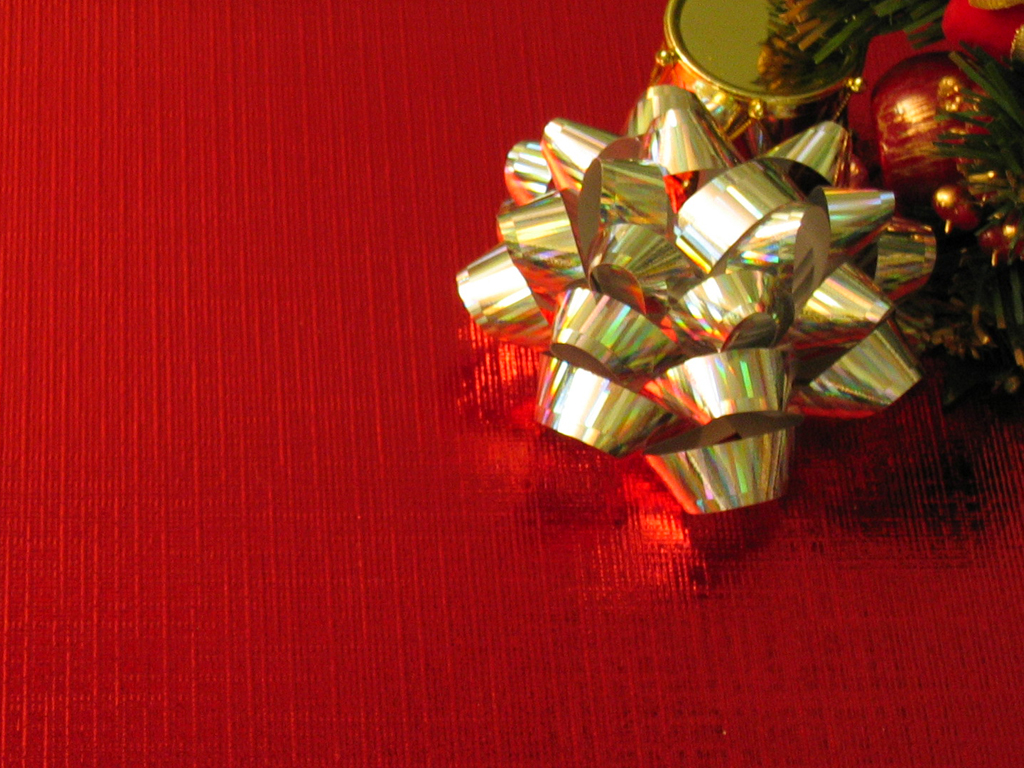 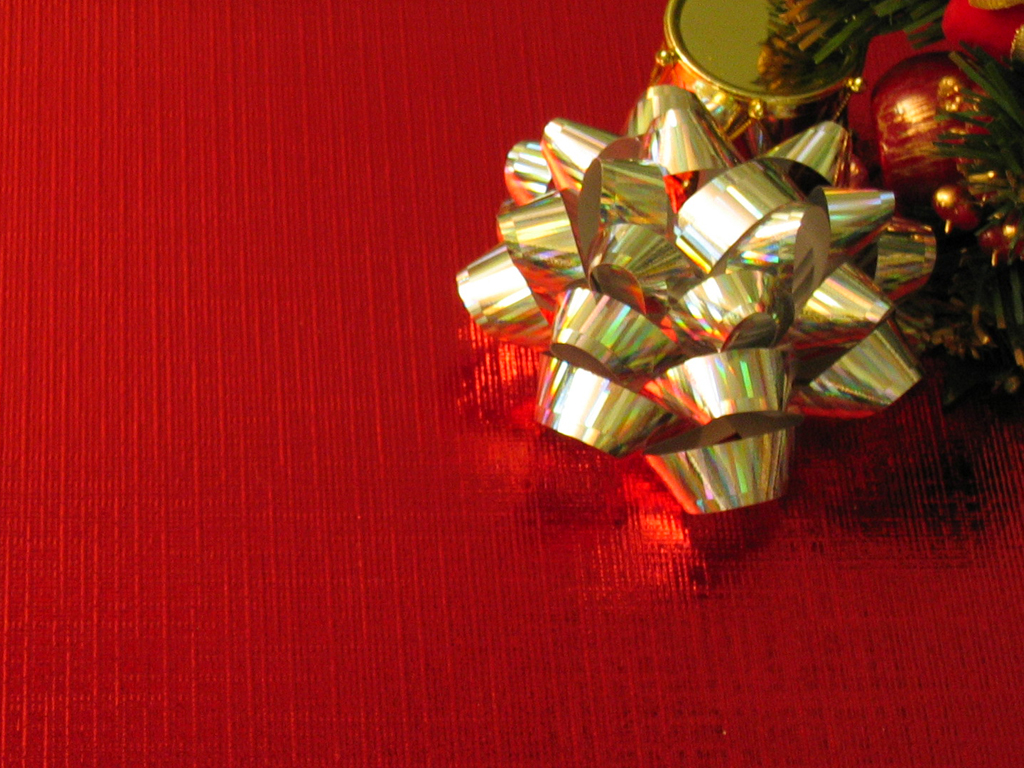 Philippians
4:7
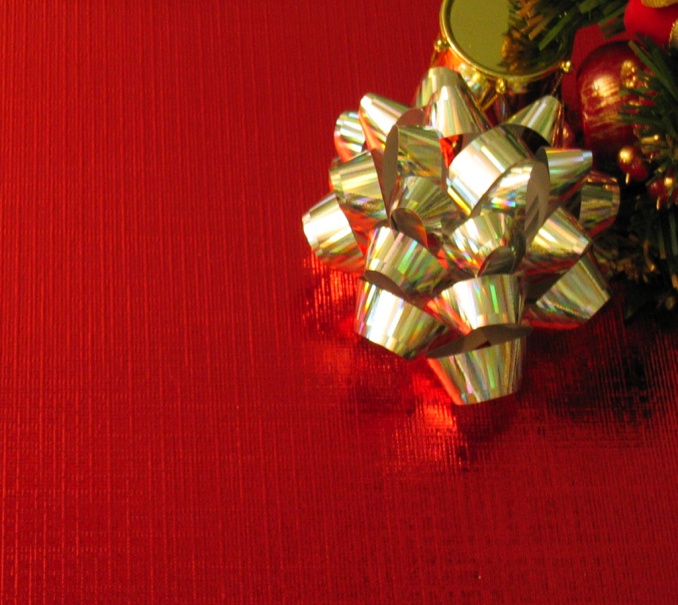 ThreeGifts
PEACE is practical as it guards our spirit and our mind.
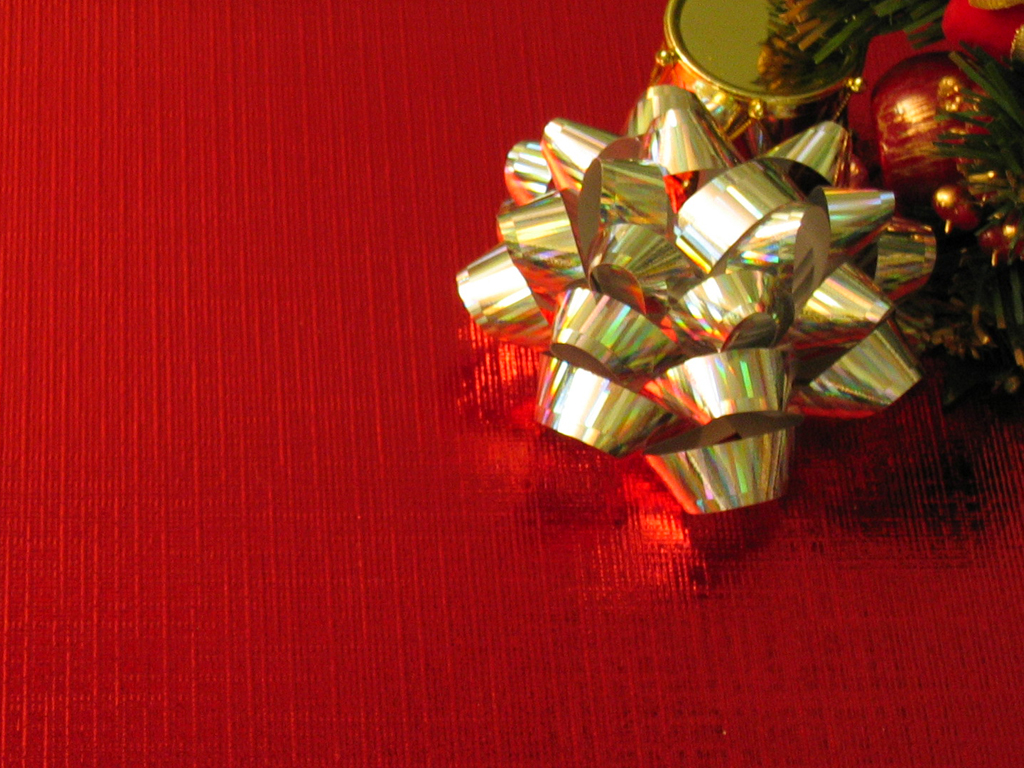 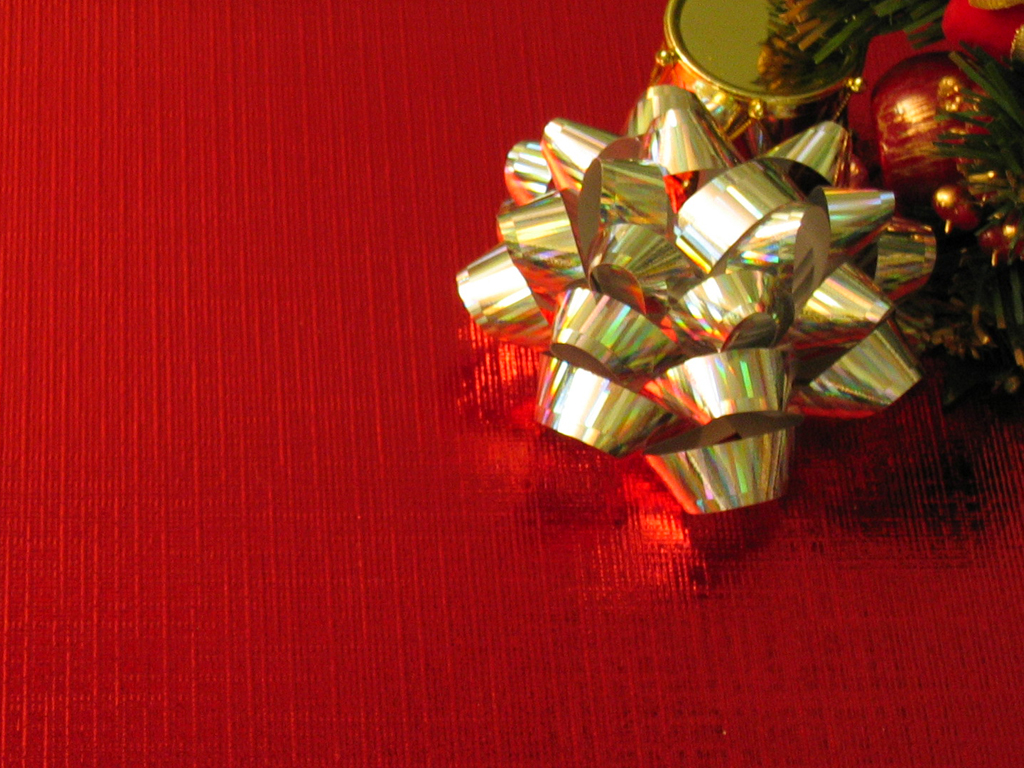 BIG IDEA
#7
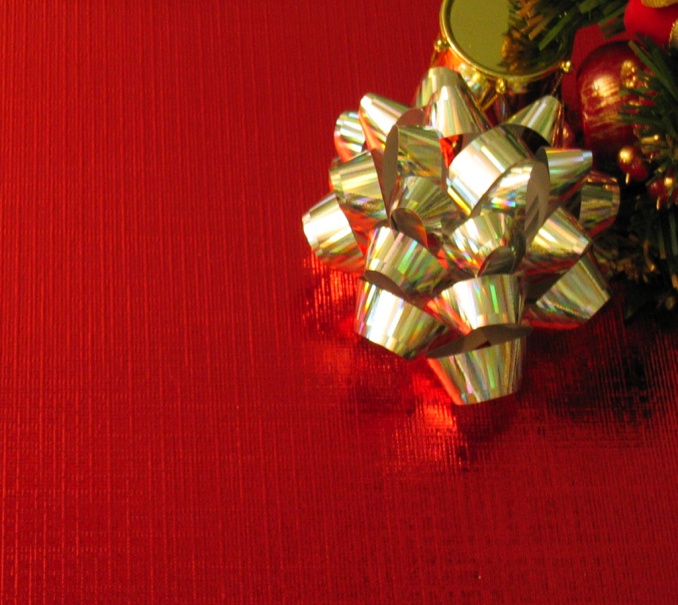 ThreeGifts
In what way do you need to receive this gift, today?
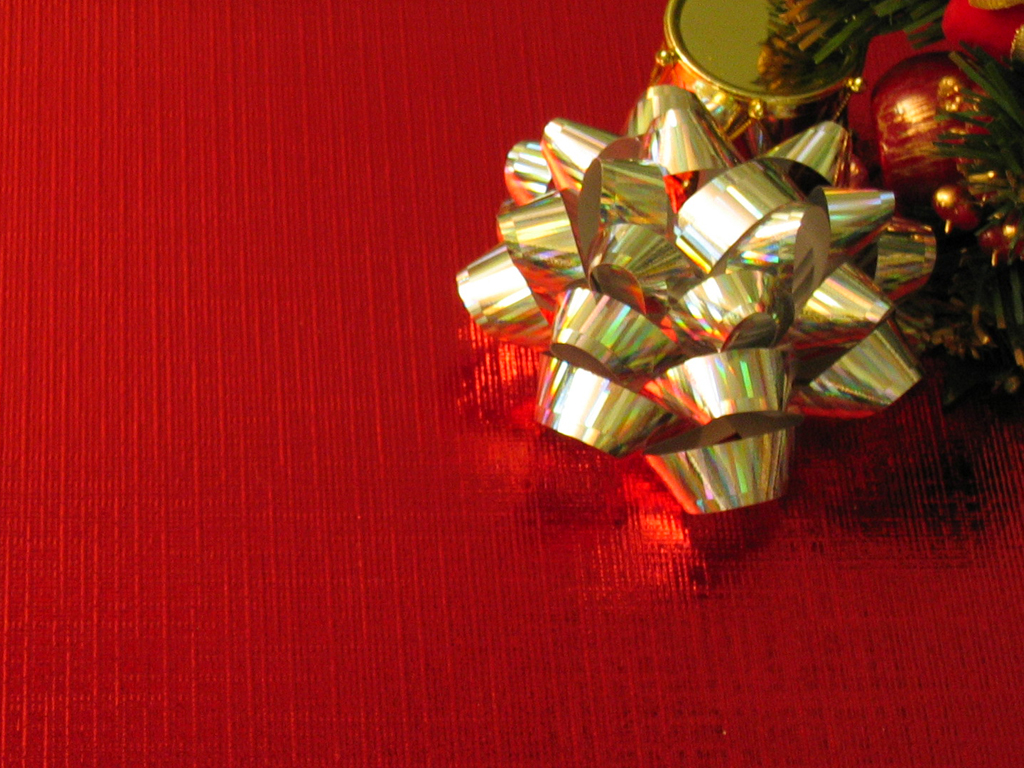 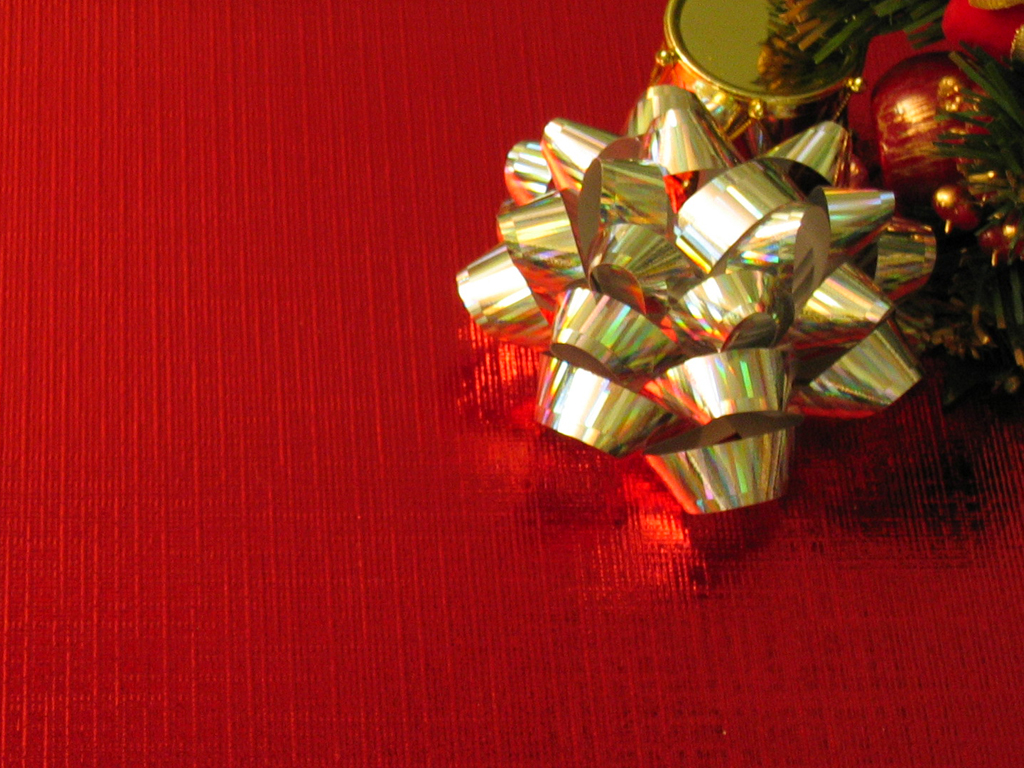 QUESTION
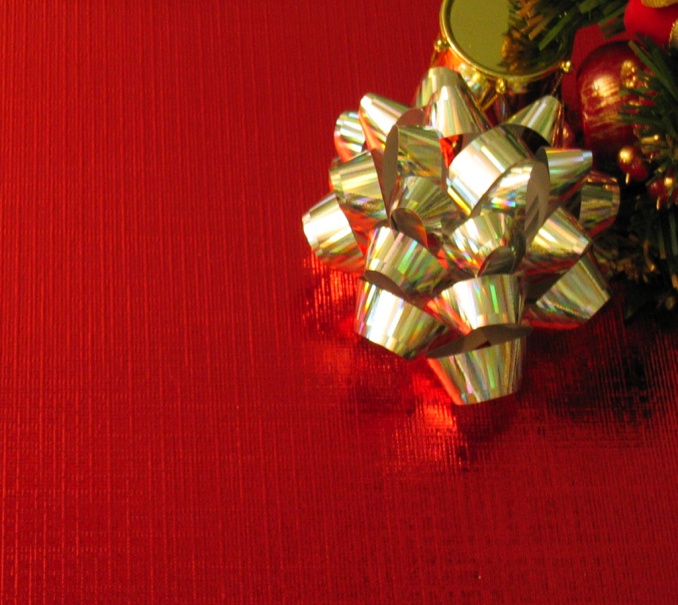 ThreeGifts
In what way do you need to bring this gift into a situation?
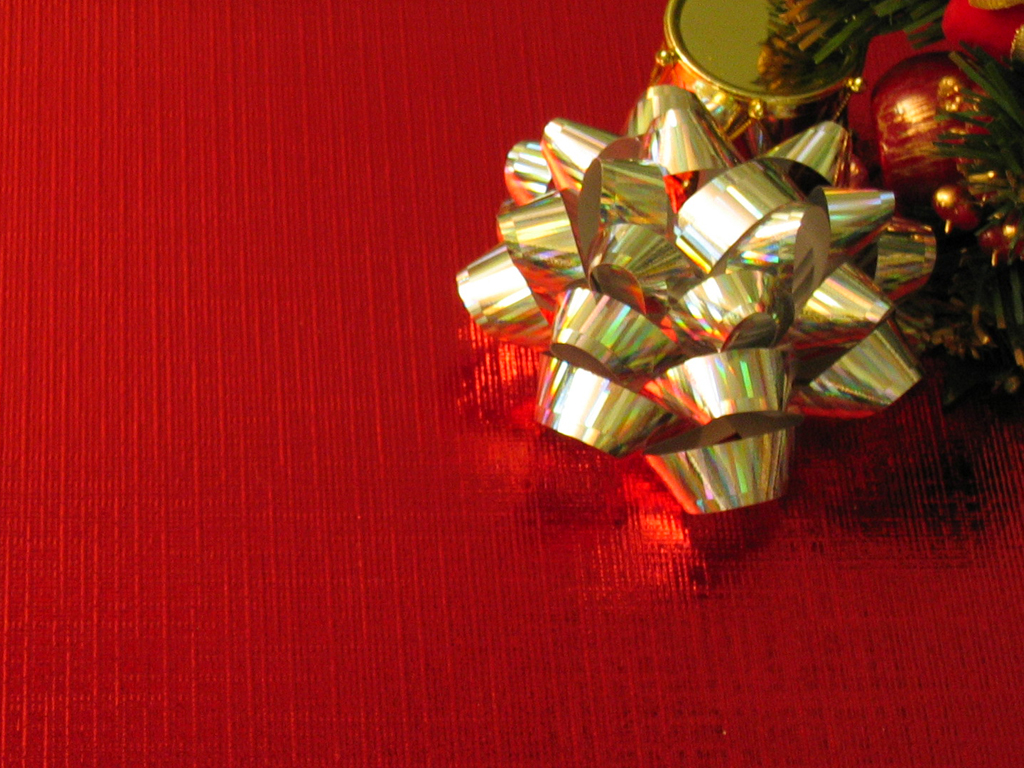 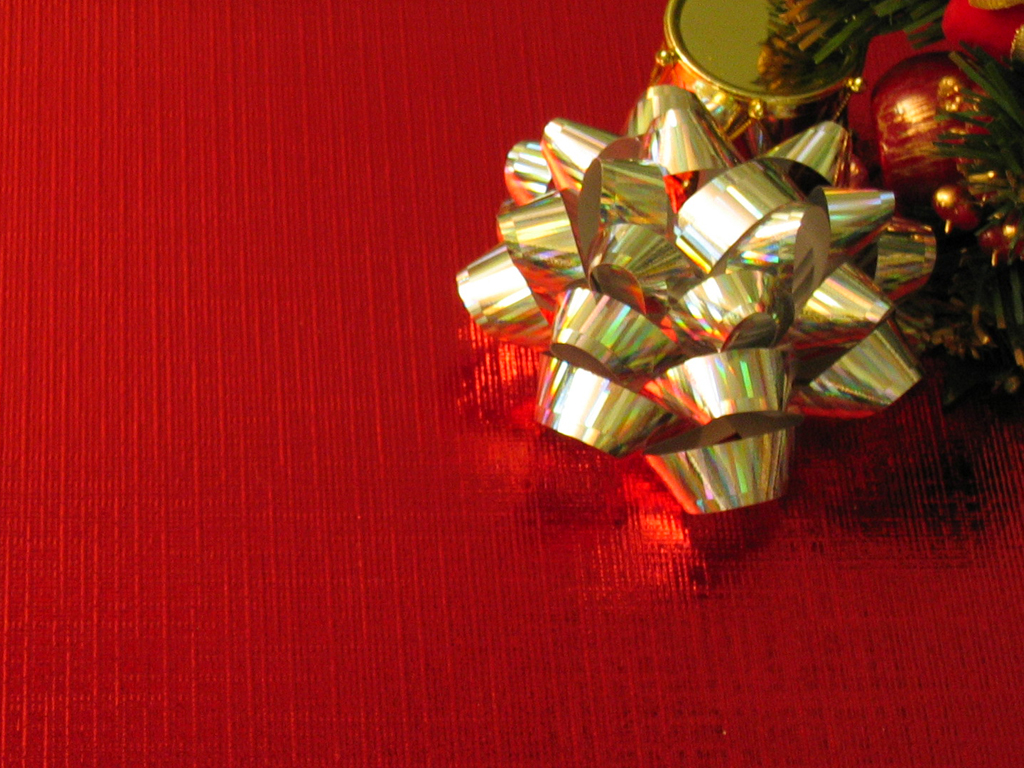 QUESTION